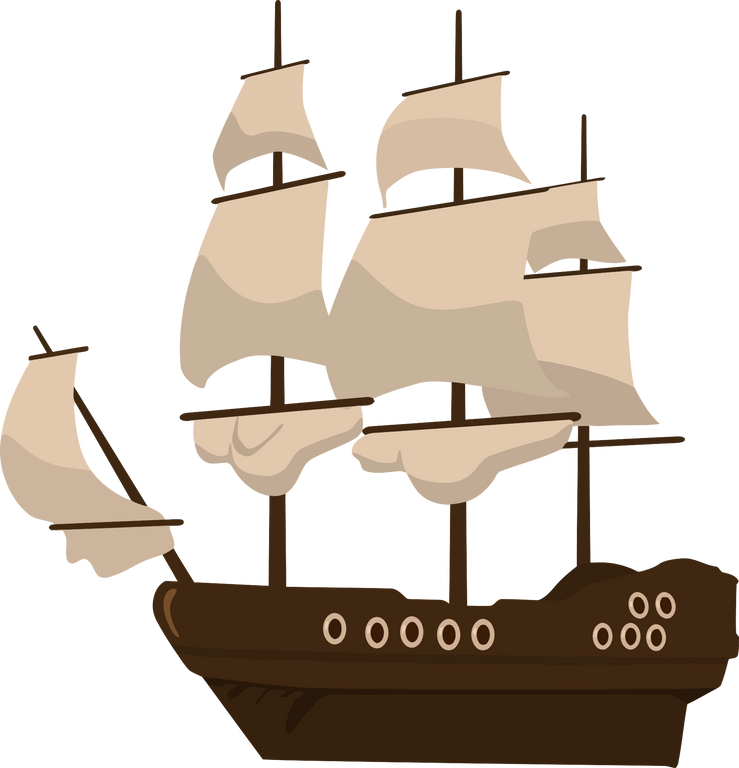 CHÀO MỪNG CÁC EM ĐẾN VỚI BÀI HỌC MỚI NGÀY HÔM NAY!
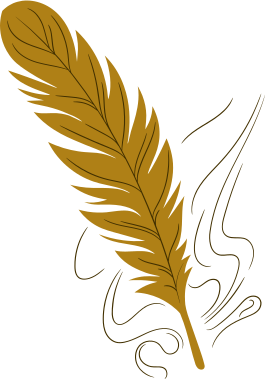 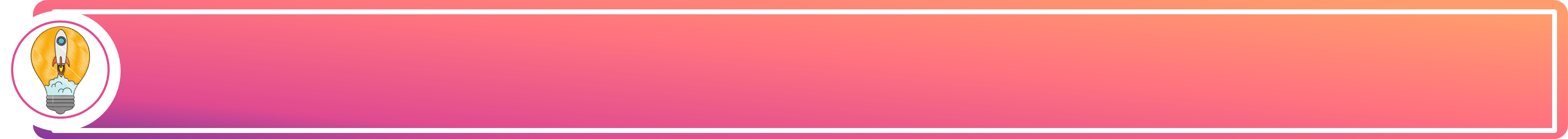 KHỞI ĐỘNG
LUYỆN TẬP
Trò chơi 
“ĐUỔI HÌNH BẮT CHỮ”
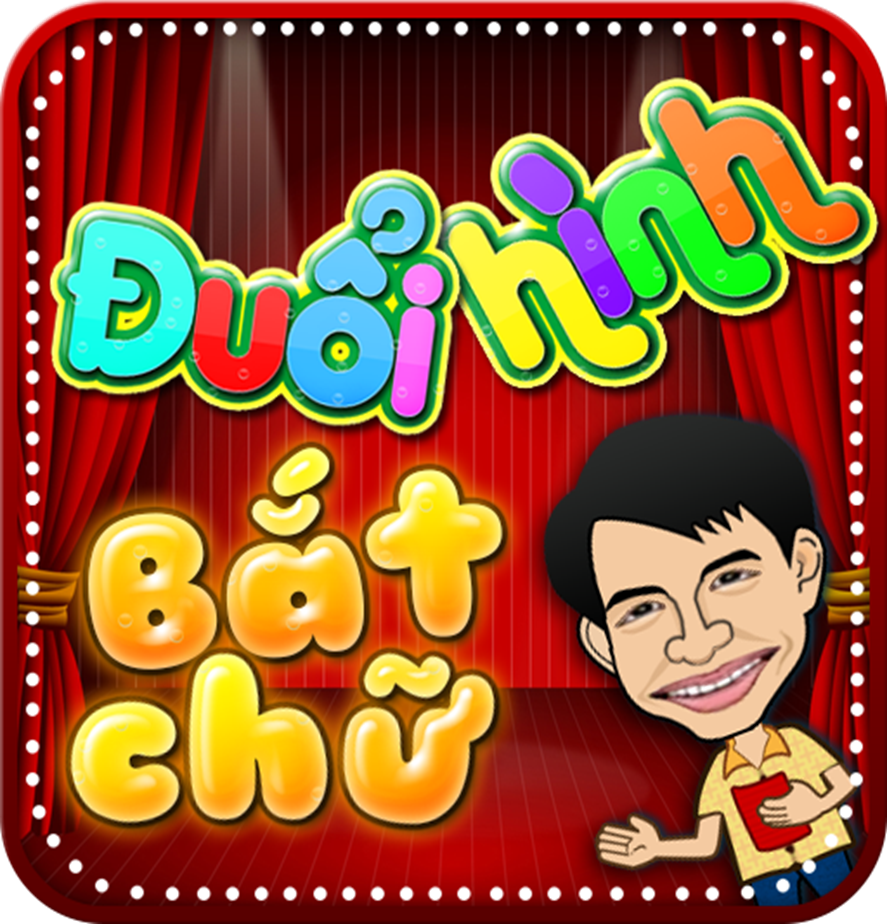 Quan sát hình ảnh để tìm ra các chữ/từ có liên quan đến chủ đề mà em đã học.
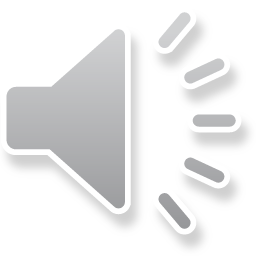 VÒNG QUAY MAY MẮN
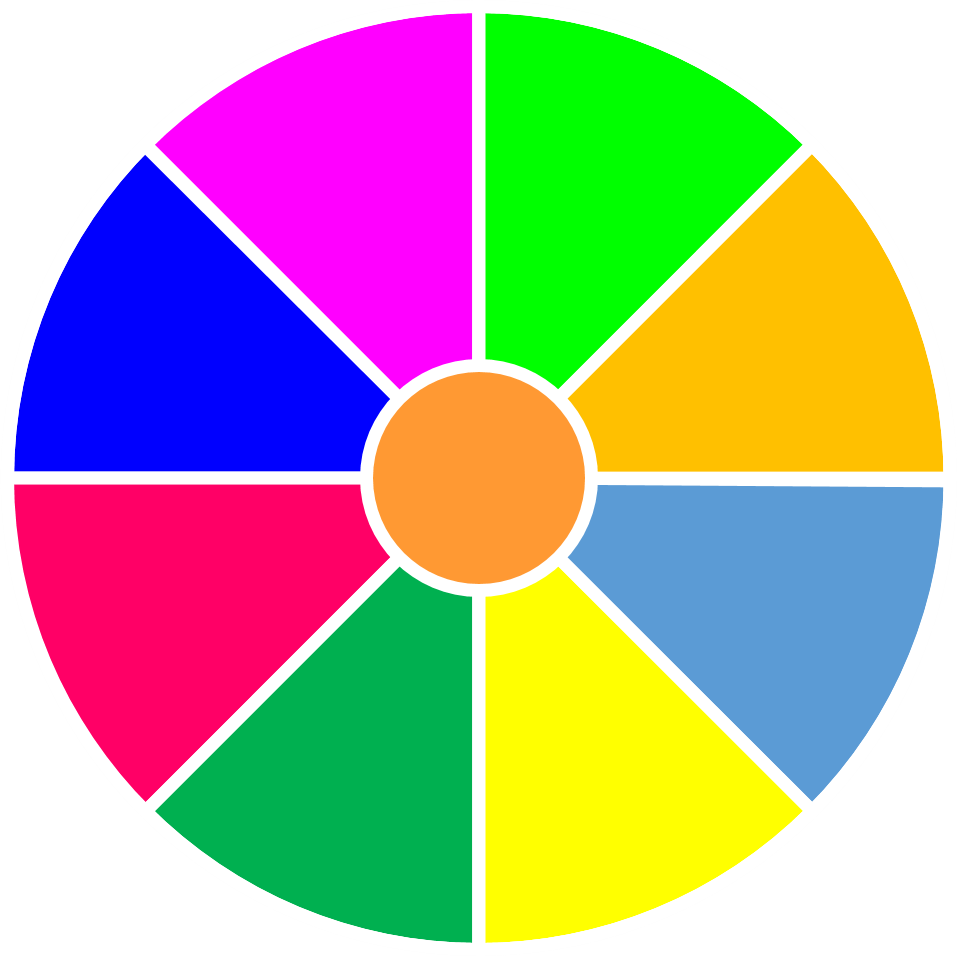 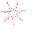 1 gói bim bim
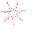 1 cái kẹo
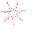 1 cái bắt tay của bạn ngồi bên trái
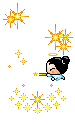 10 điểm
1 cái ôm của bạn ngồi bên phải
8 điểm
1 tràng pháo tay
9 điểm
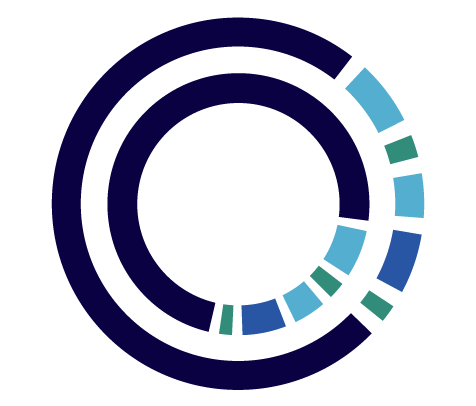 QUAY
1
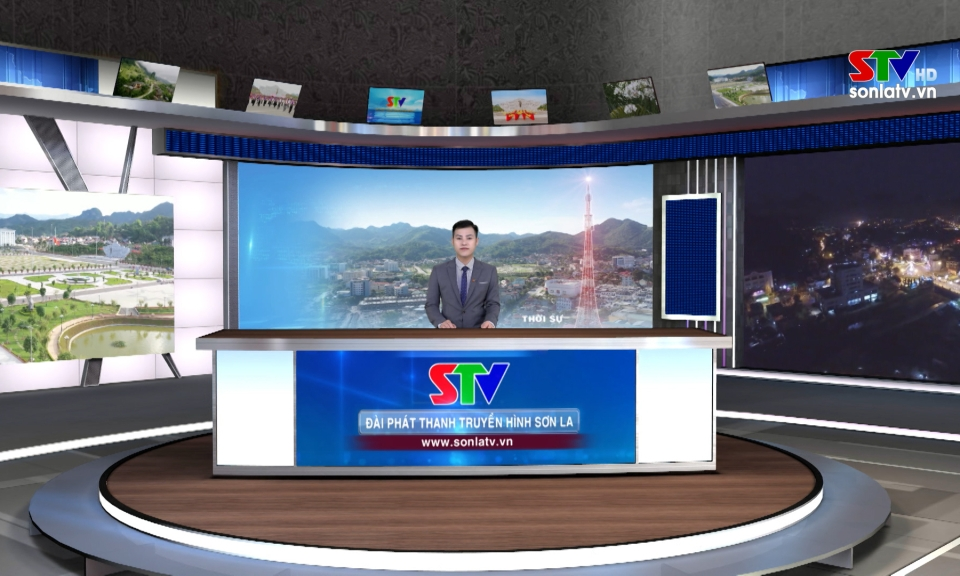 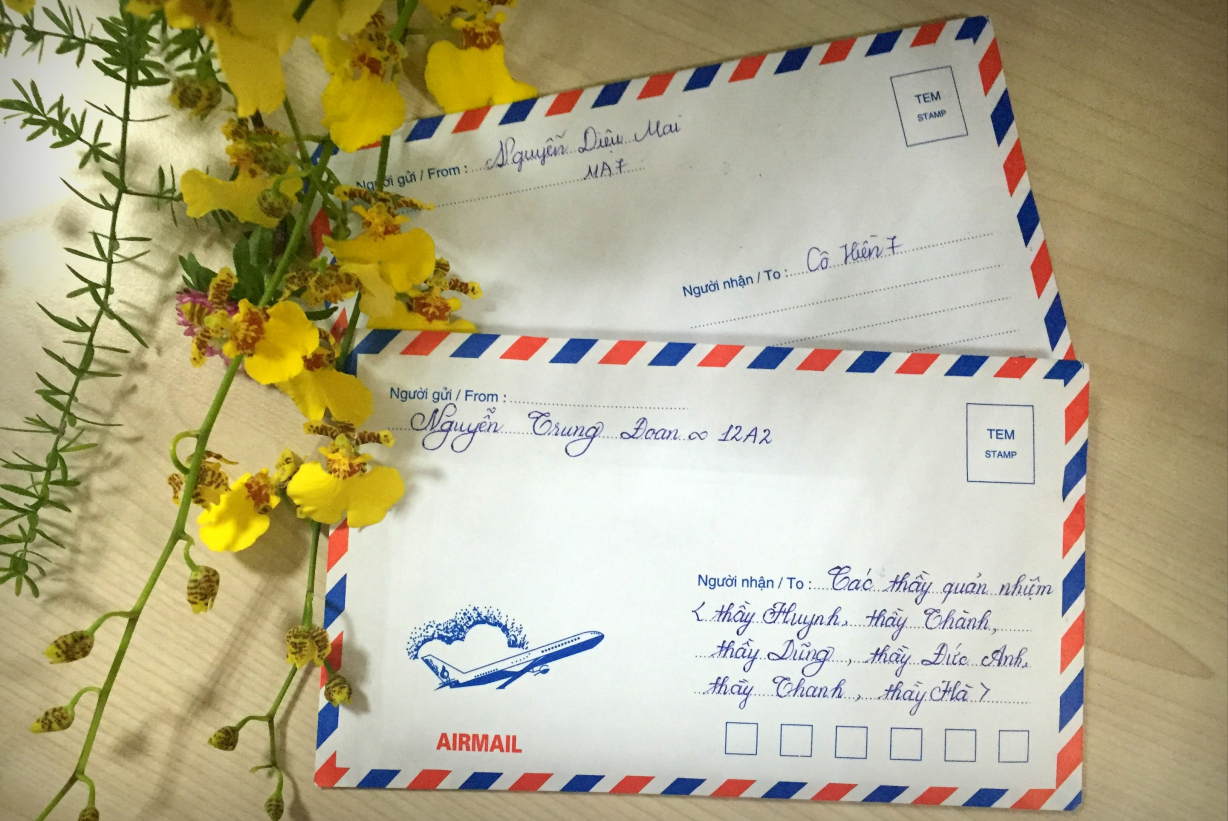 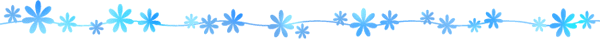 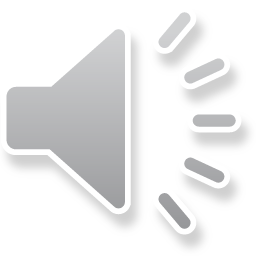 Tên một bộ luật thời Lý?
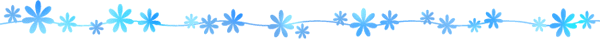 7 CHỮ CÁI
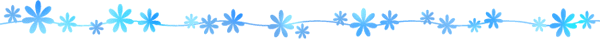 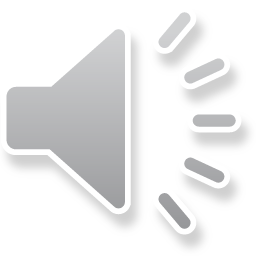 VÒNG QUAY MAY MẮN
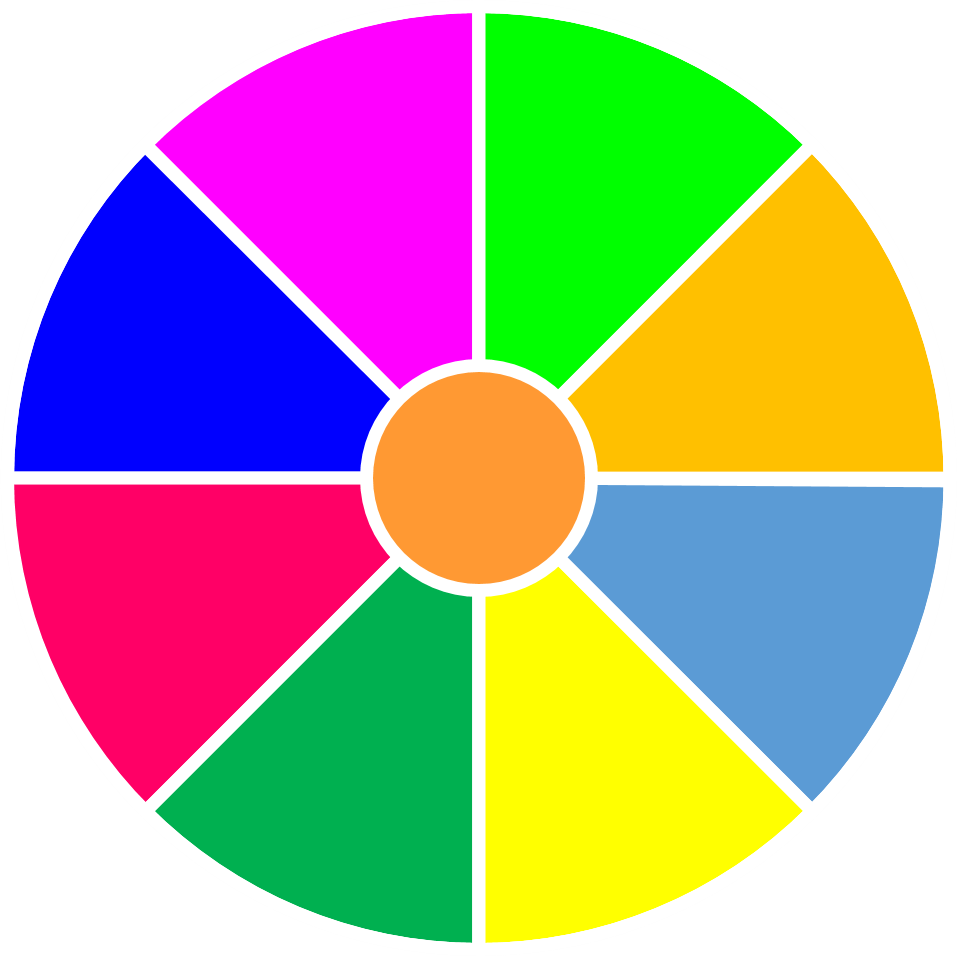 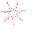 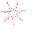 1 cái kẹo
1 gói bánh
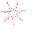 1 cái bắt tay của bạn ngồi bên trái
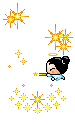 10 điểm
1 cái ôm của bạn ngồi bên phải
8 điểm
1 tràng pháo tay
9 điểm
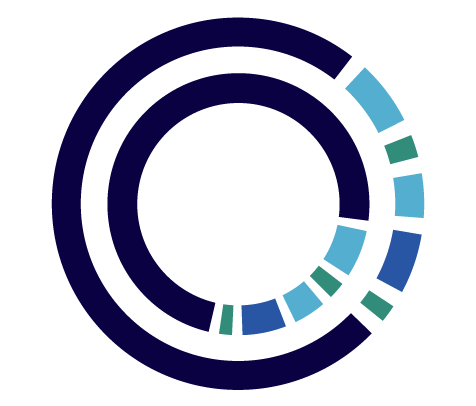 QUAY
2
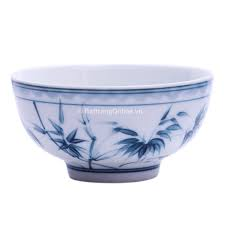 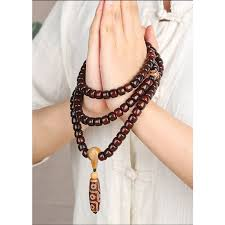 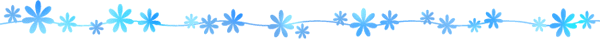 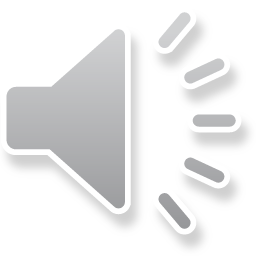 Tên một làng nghề nổi tiếng?
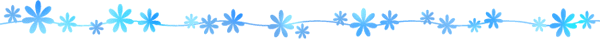 8 CHỮ CÁI
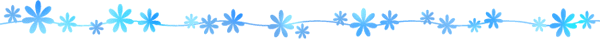 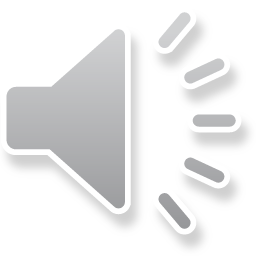 VÒNG QUAY MAY MẮN
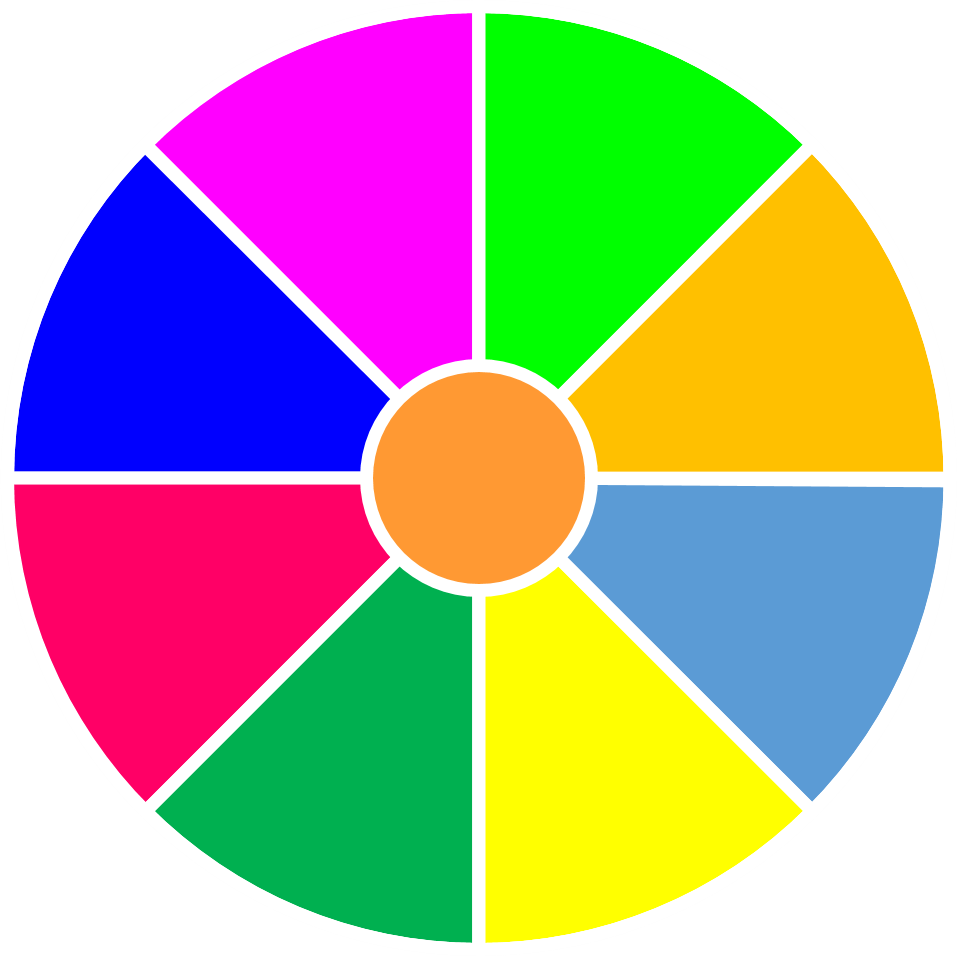 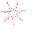 1 gói bim bim
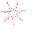 1 cái kẹo
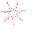 1 cái bắt tay của bạn ngồi bên trái
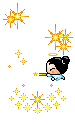 10 điểm
1 cái ôm của bạn ngồi bên phải
8 điểm
1 tràng pháo tay
9 điểm
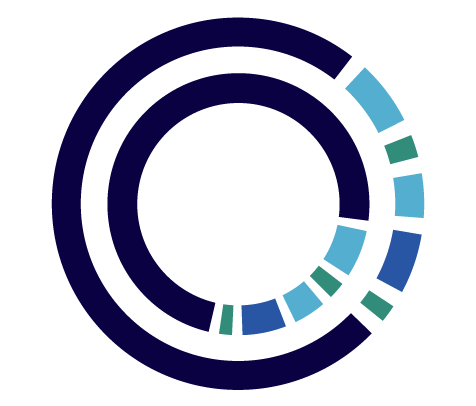 QUAY
3
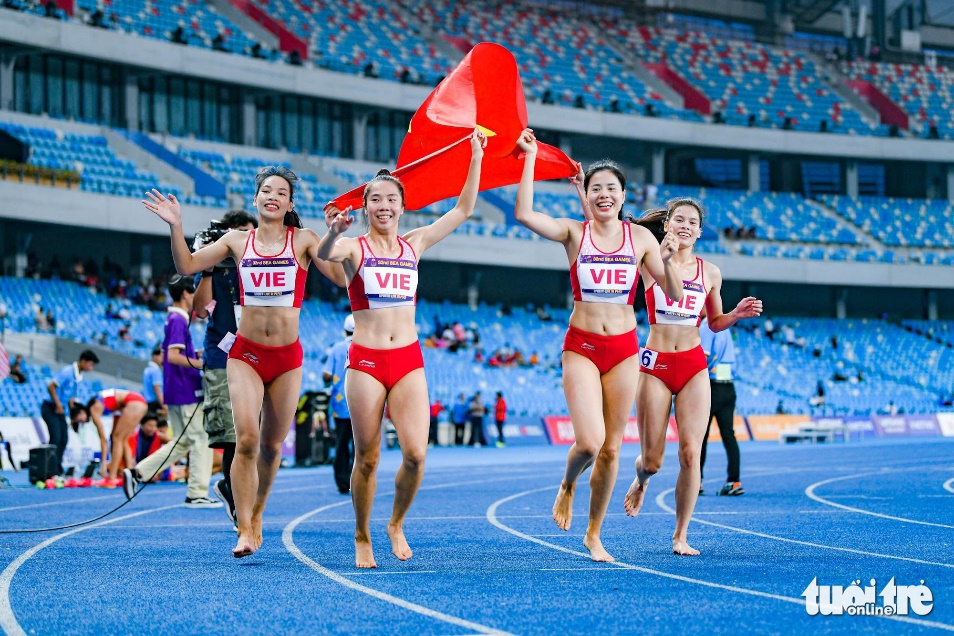 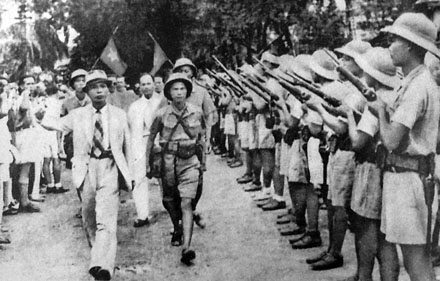 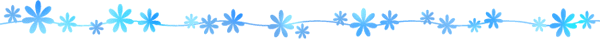 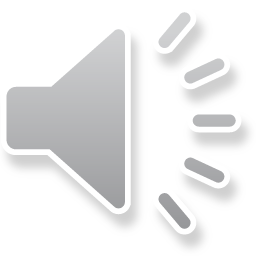 * Tên một chính sách nông nghiệp thời Lê sơ?
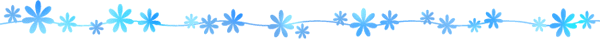 8 CHỮ CÁI
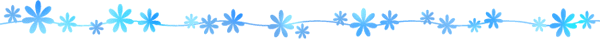 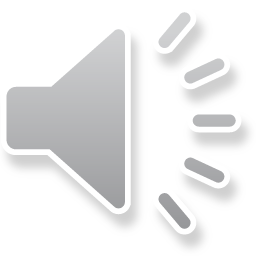 VÒNG QUAY MAY MẮN
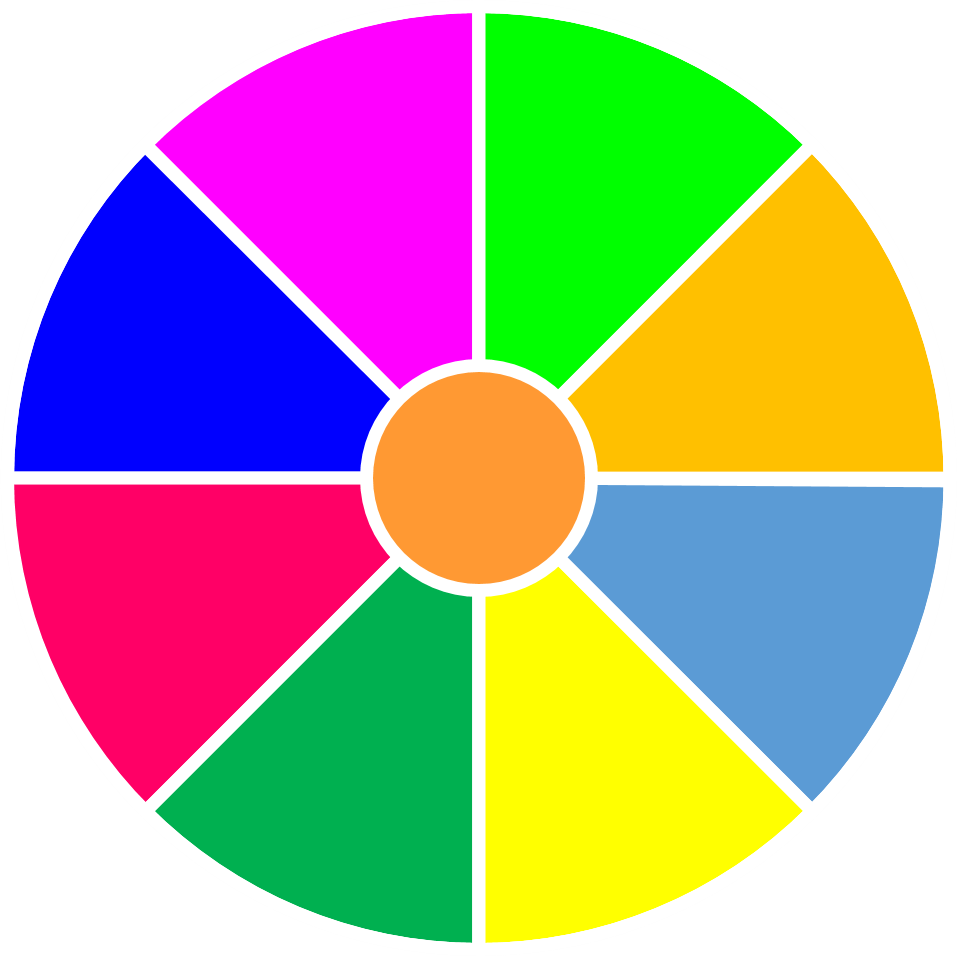 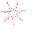 1 gói bim bim
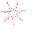 1 cái kẹo
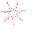 1 cái bắt tay của bạn ngồi bên trái
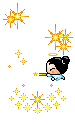 10 điểm
1 cái ôm của bạn ngồi bên phải
8 điểm
1 tràng pháo tay
9 điểm
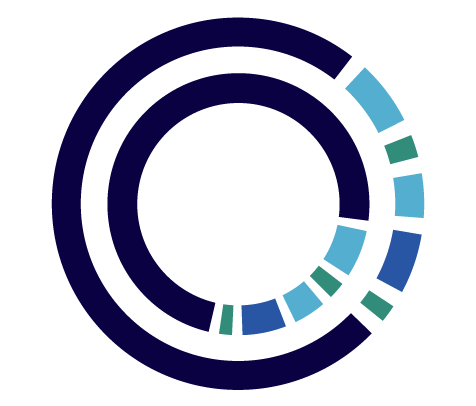 QUAY
4
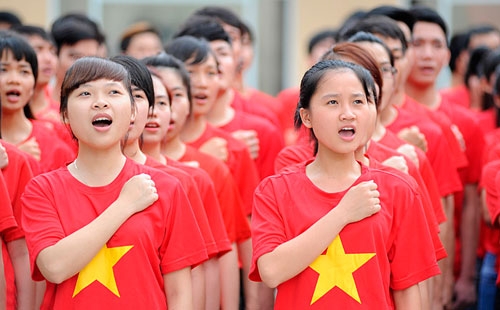 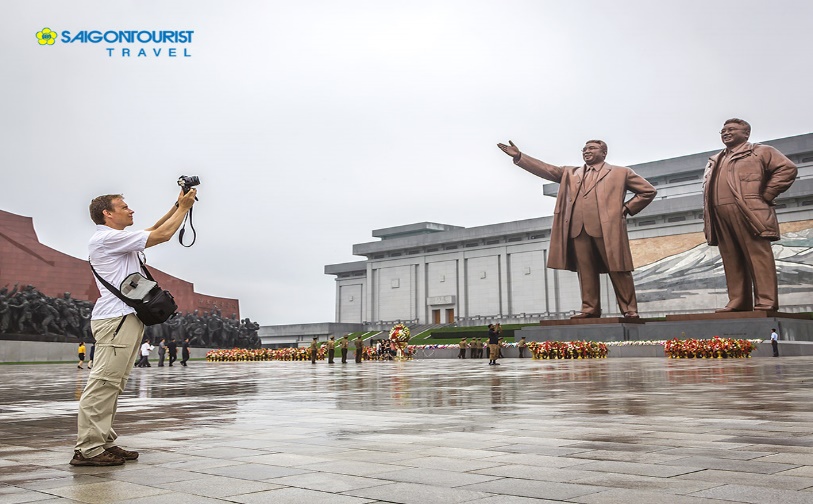 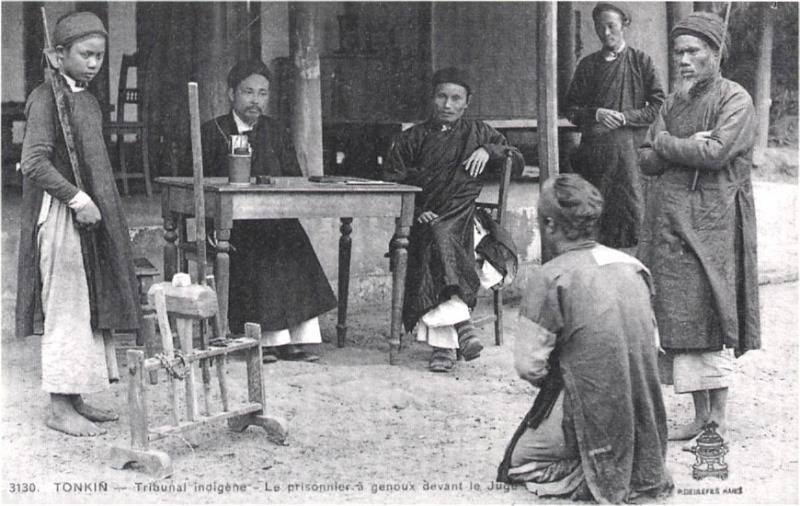 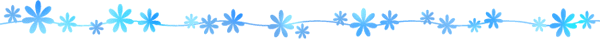 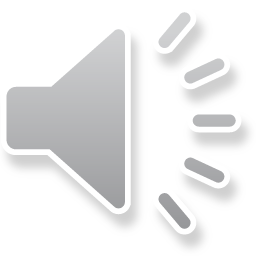 * Bộ luật được ban hành dưới thời Vua Lê Thánh Tông?
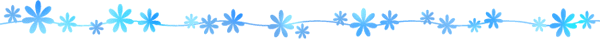 17 CHỮ CÁI
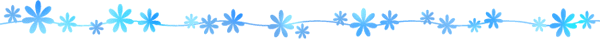 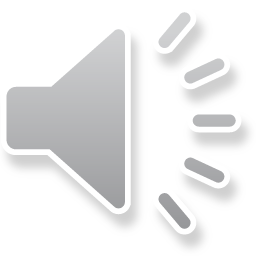 VÒNG QUAY MAY MẮN
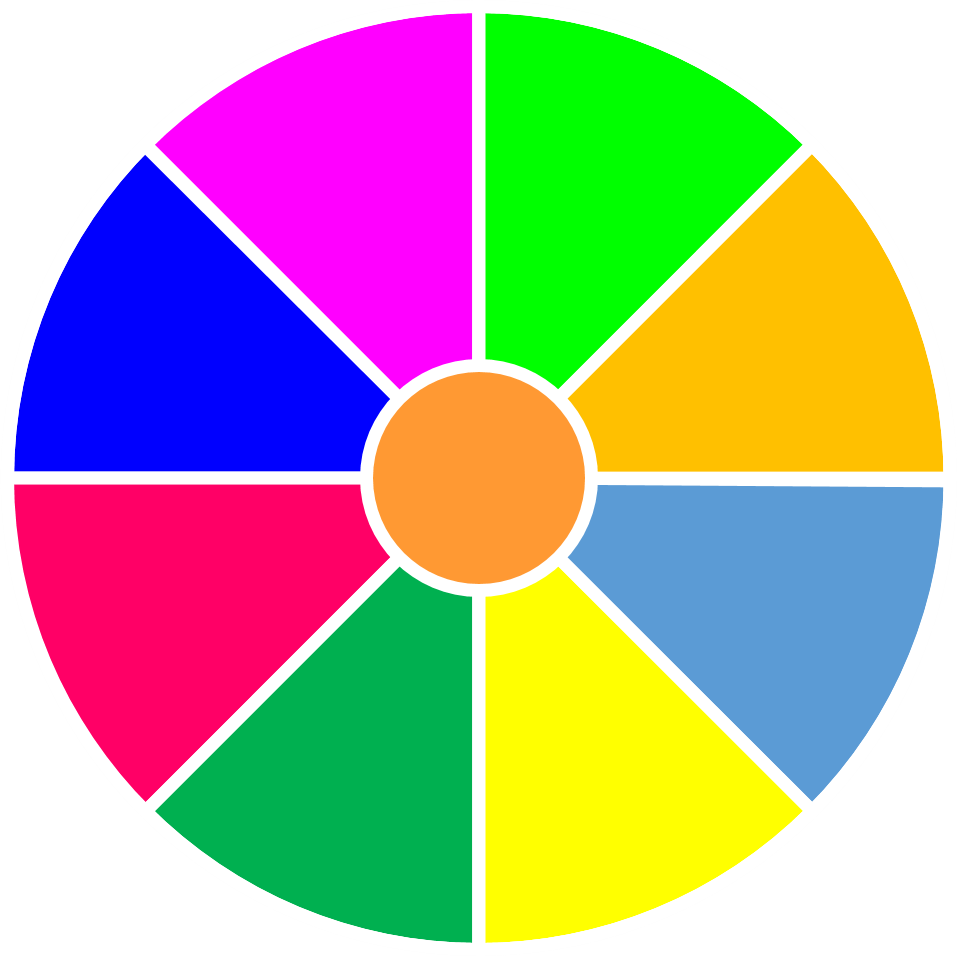 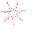 1 gói bim bim
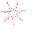 1 cái kẹo
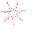 1 cái bắt tay của bạn ngồi bên trái
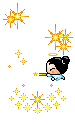 10 điểm
1 cái ôm của bạn ngồi bên phải
8 điểm
1 tràng pháo tay
9 điểm
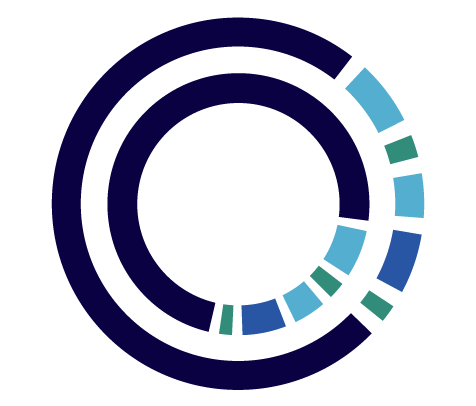 QUAY
5
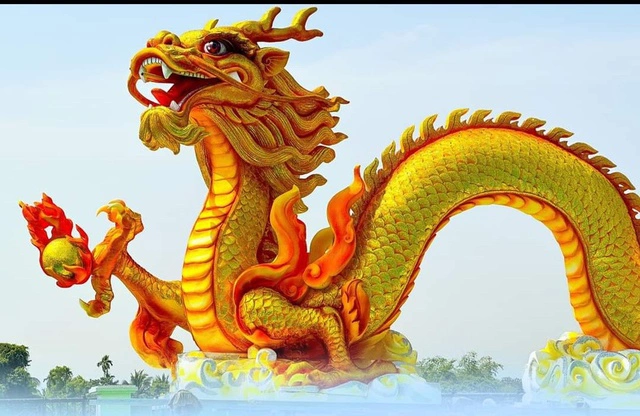 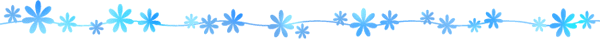 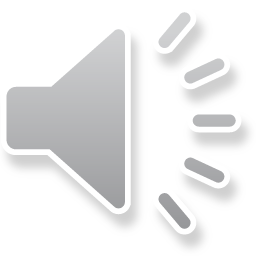 Tên kinh đô của Đại Việt?
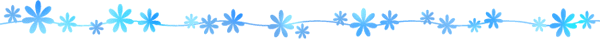 9 CHỮ CÁI
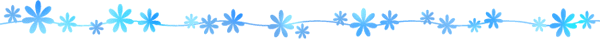 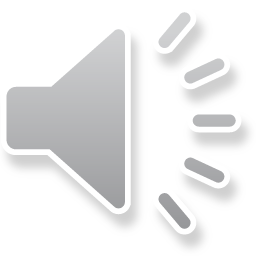 VÒNG QUAY MAY MẮN
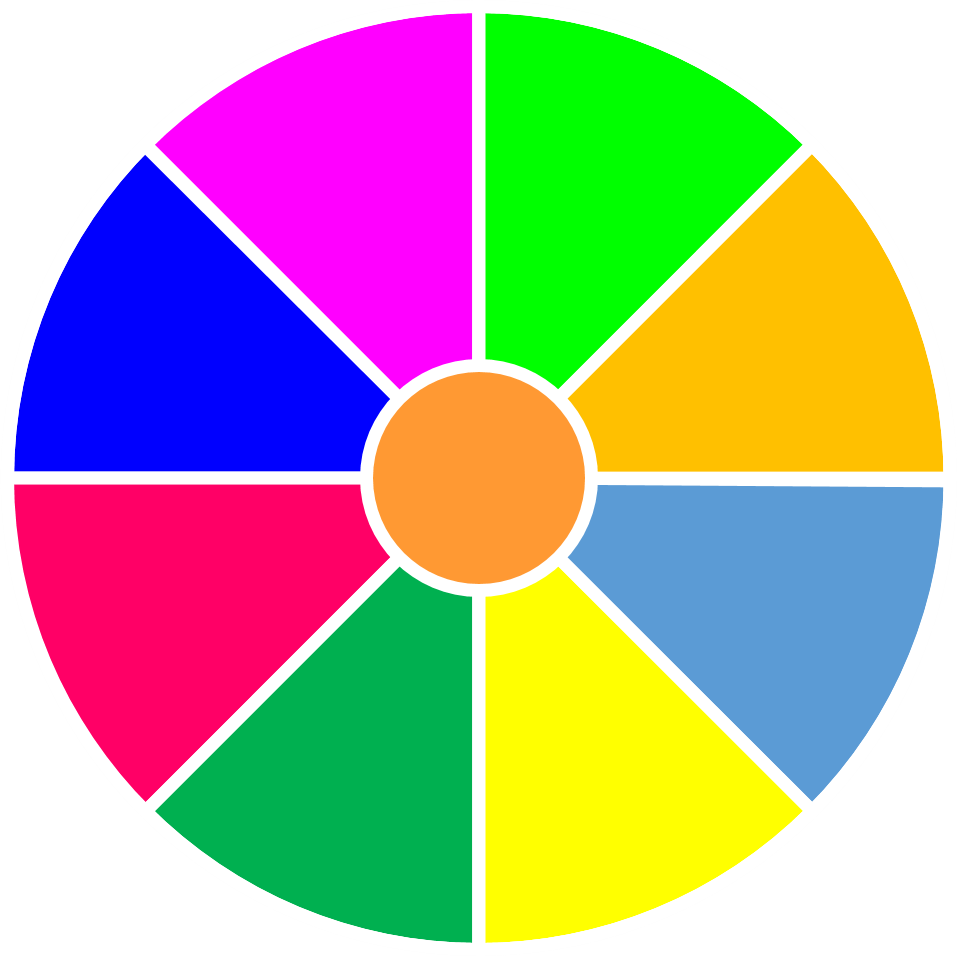 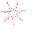 1 gói bim bim
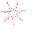 1 cái kẹo
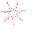 1 cái bắt tay của bạn ngồi bên trái
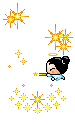 10 điểm
1 cái ôm của bạn ngồi bên phải
8 điểm
1 tràng pháo tay
9 điểm
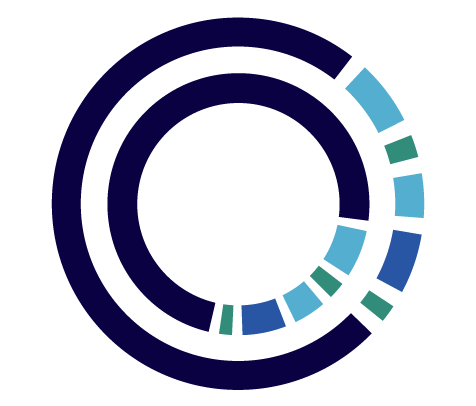 QUAY
6
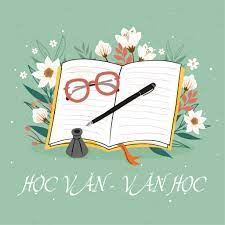 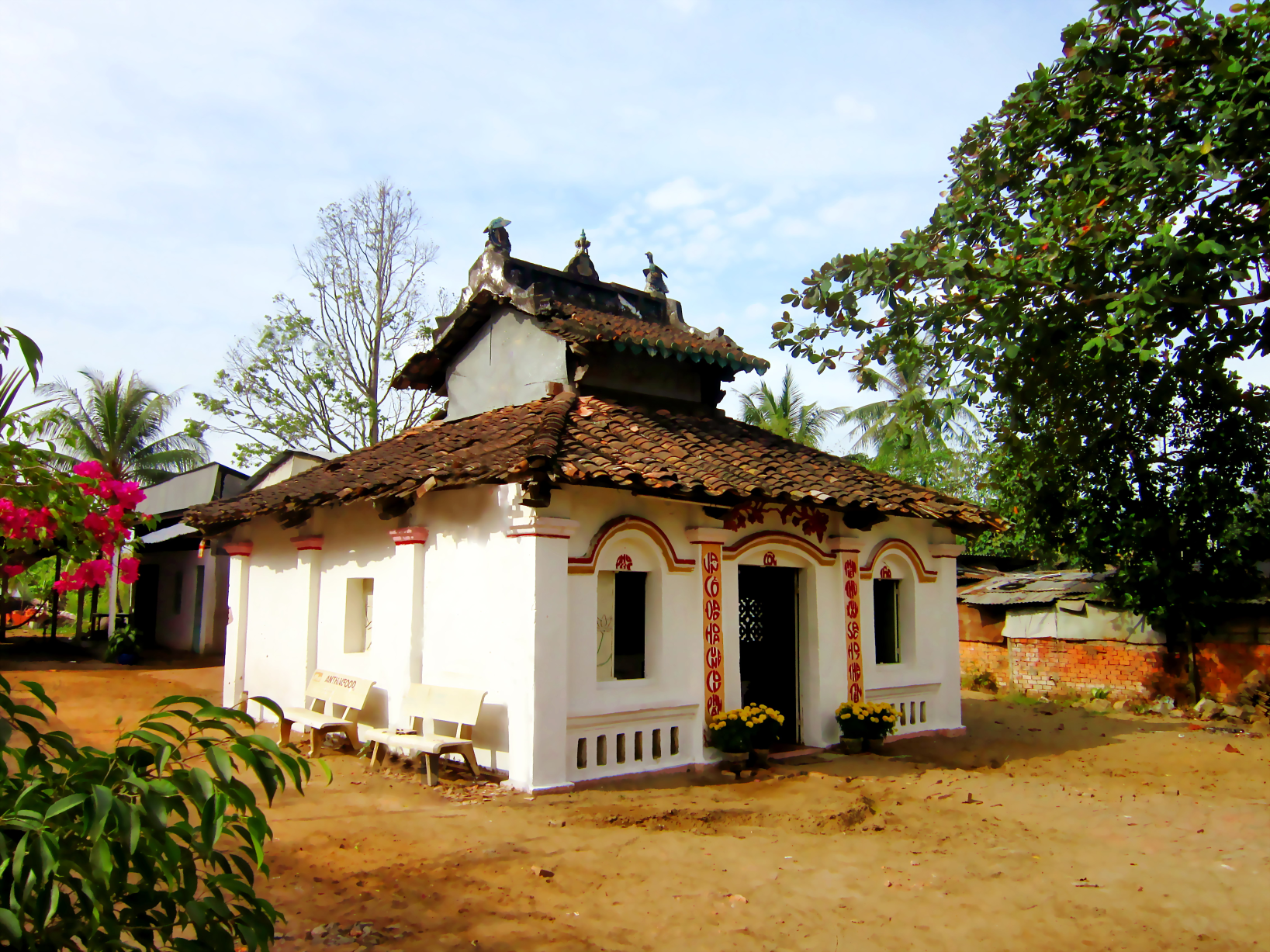 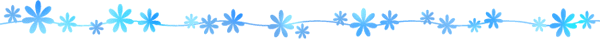 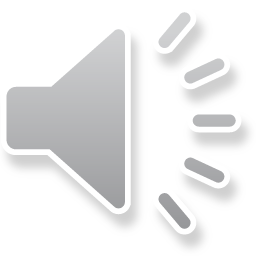 Một công trình được xây dựng dưới thời Lỹ?
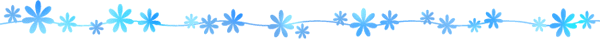 7 CHỮ CÁI
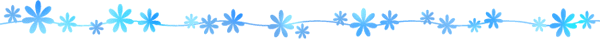 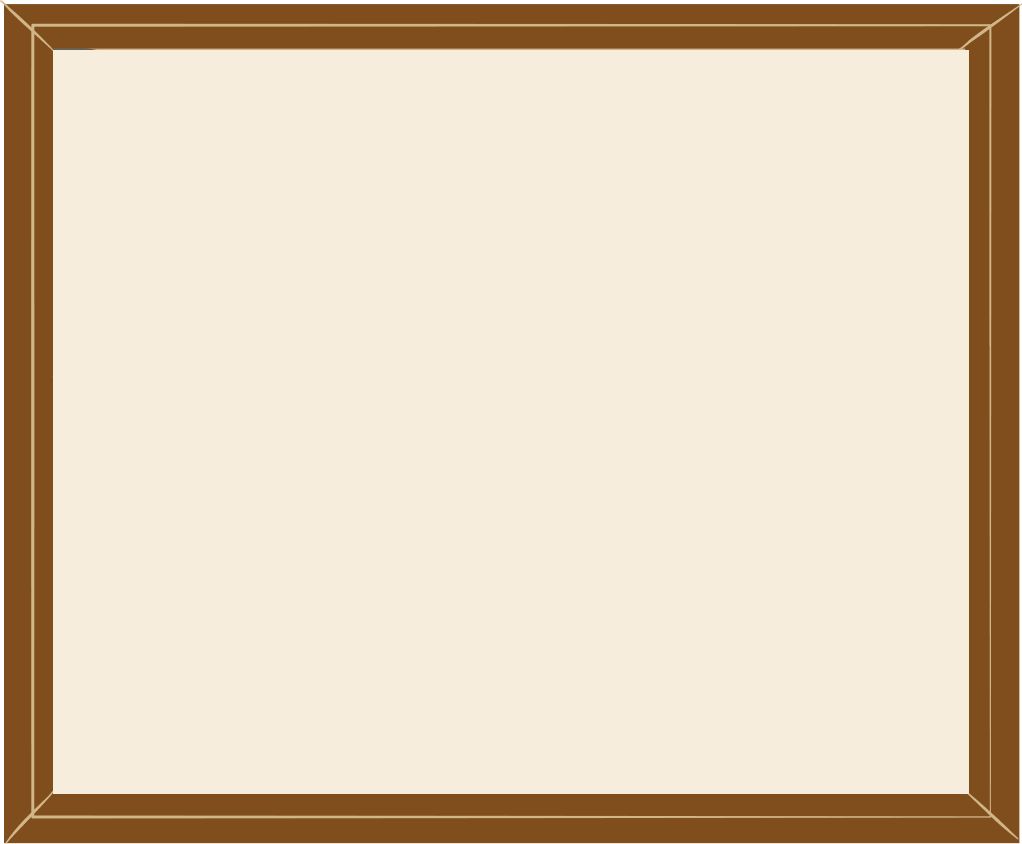 TIẾT 43 - THỰC HÀNH CHỦ ĐỀ 6: 
MỘT SỐ NỀN VĂN MINH 
TRÊN ĐẤT NƯỚC VIỆT NAM
 (TRƯỚC NĂM 1858)
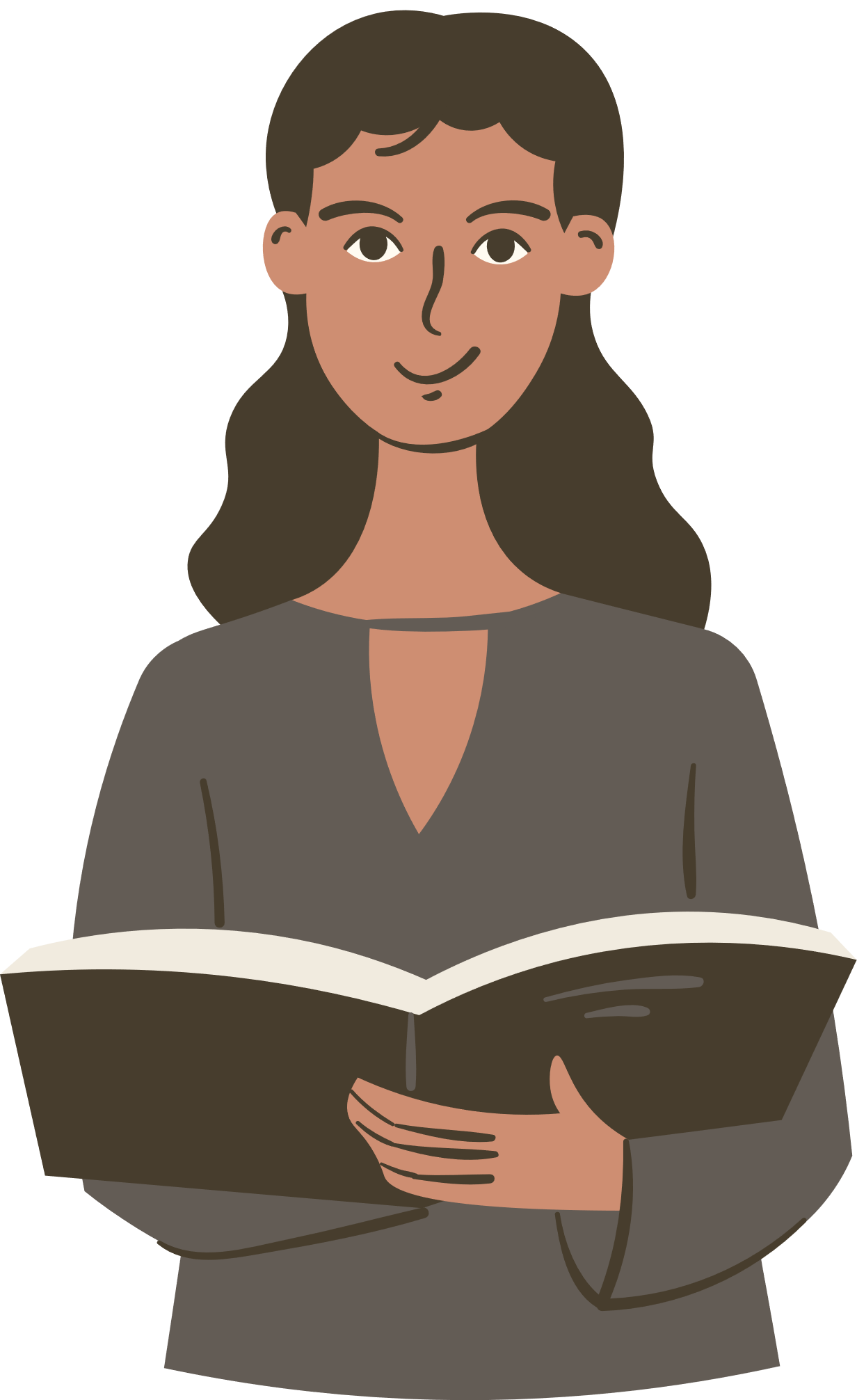 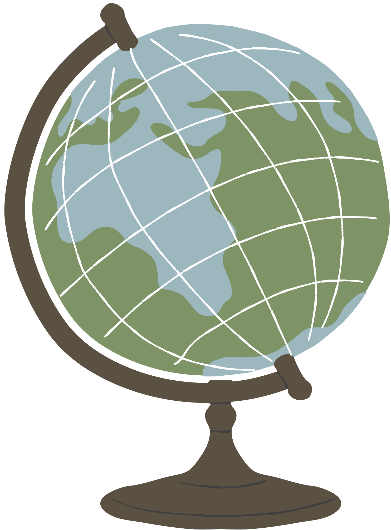 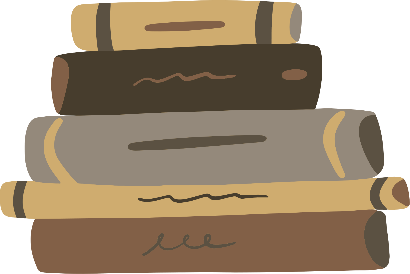 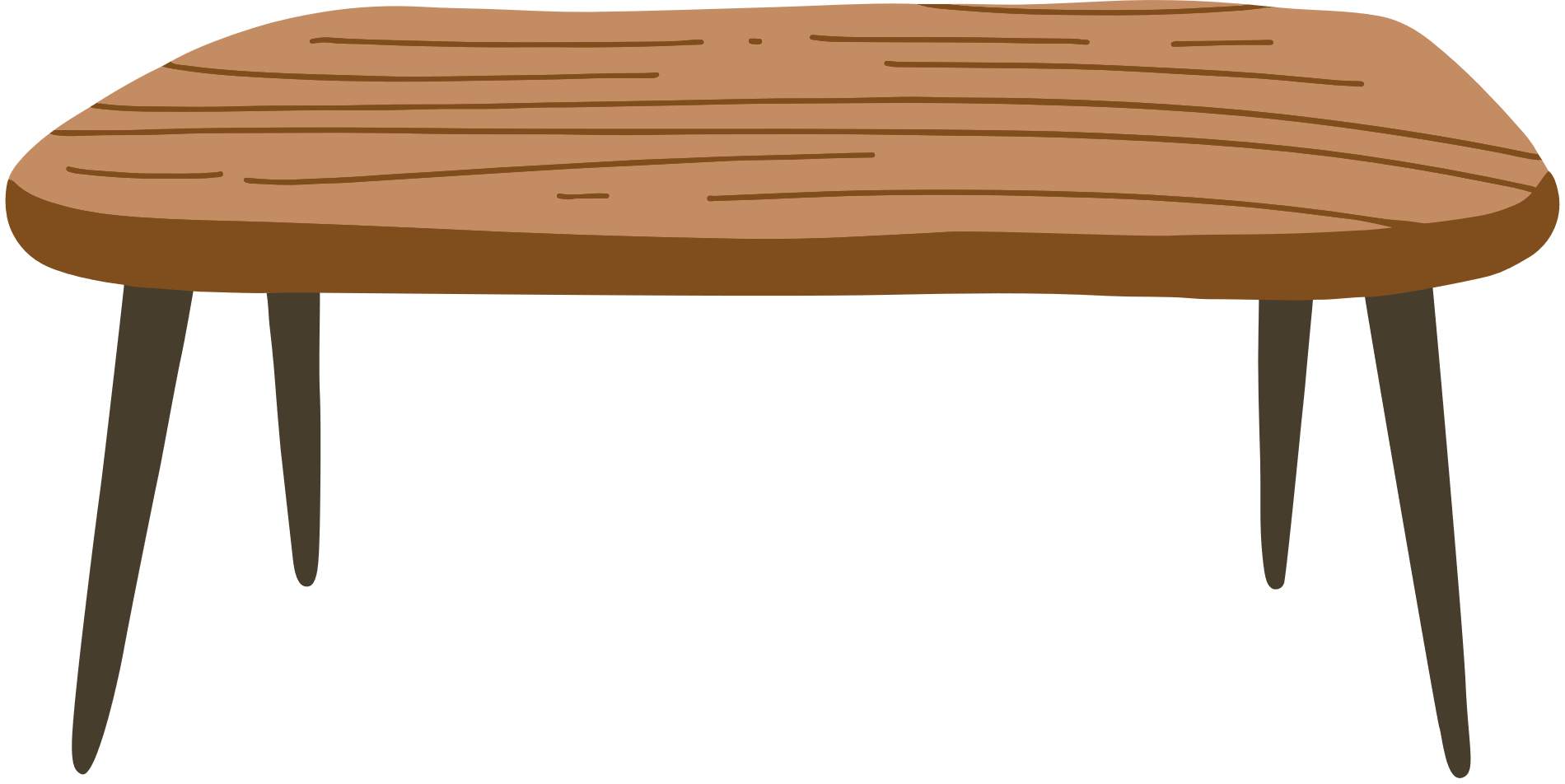 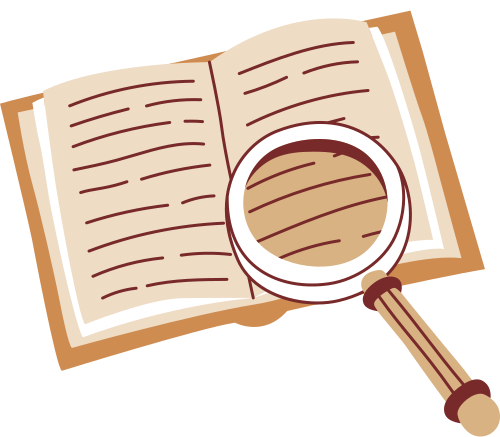 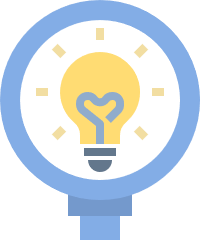 NỘI DUNG BÀI HỌC
Nhiệm vụ 1:Tóm tắt những nội dung kiến thức cơ bản đã học trong chủ đề.
Nhiệm vụ 2: Tìm hiểu về các nền văn minh: Văn Lang – Âu Lạc, Chăm-pa, Phù Nam với chủ đề Hành trình khám phá các nền văn minh cổ trên đất nước Việt Nam.
Nhiệm vụ 3: Giới thiệu một thành tựu tiêu biểu của văn minh Văn Lang – Âu Lạc, văn minh Cham – Pa, Phù Nam.
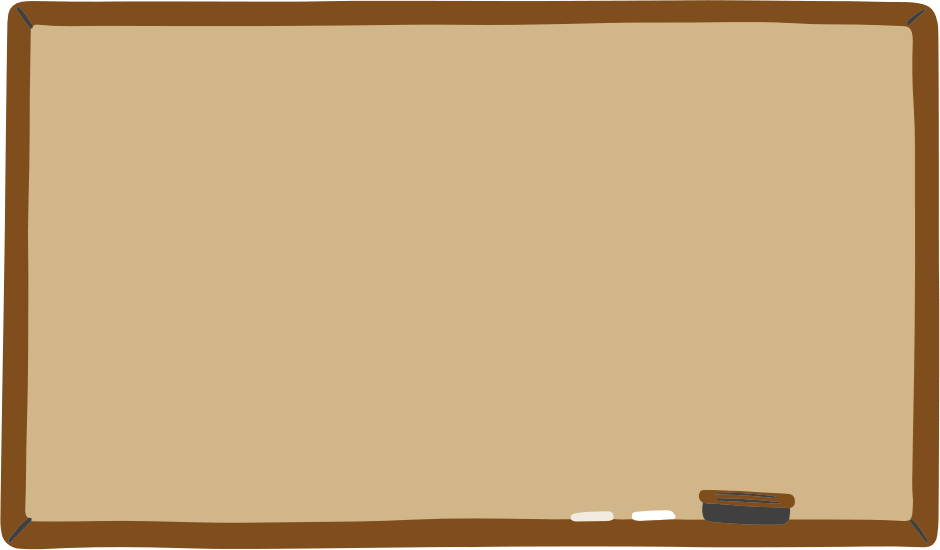 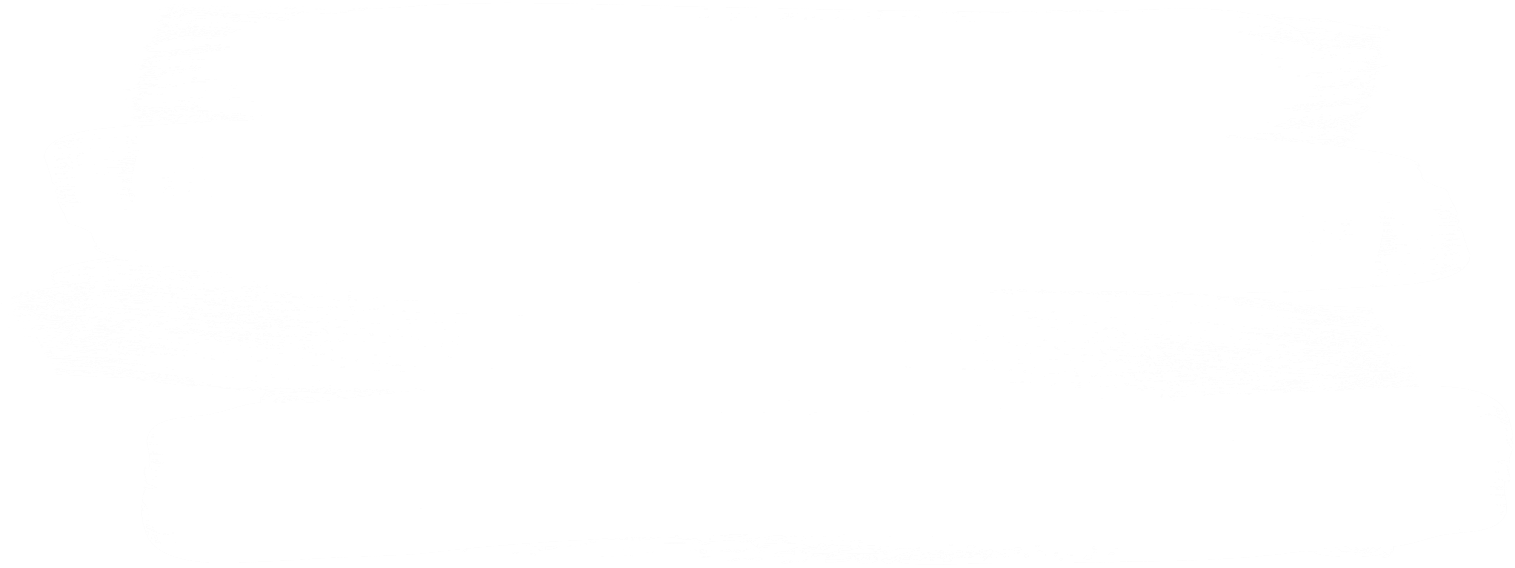 Nhiệm vụ 1:
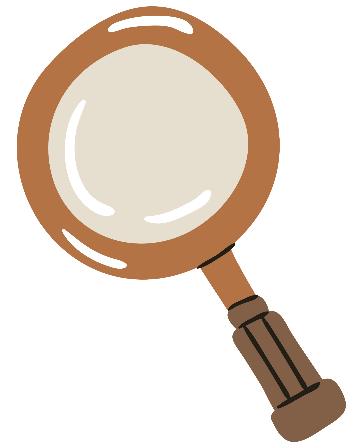 Tóm tắt những nội dung kiến thức cơ bản đã học trong chủ đề
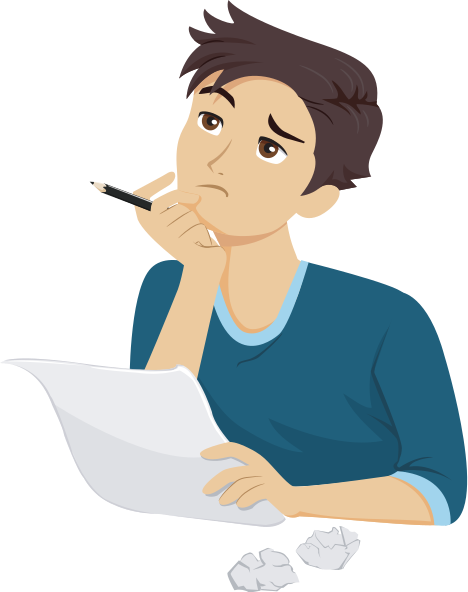 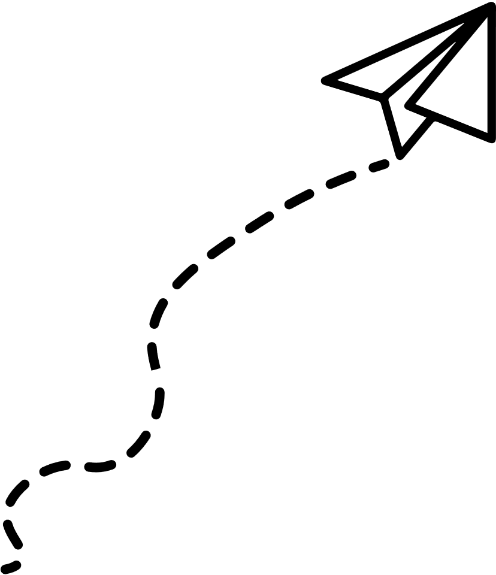 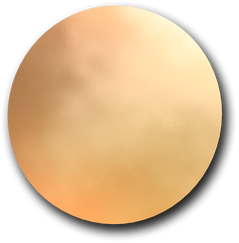 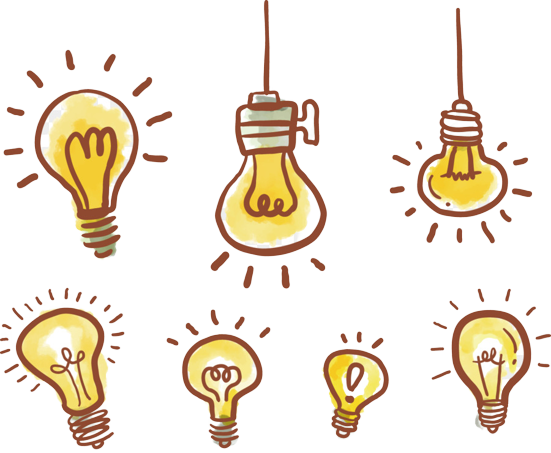 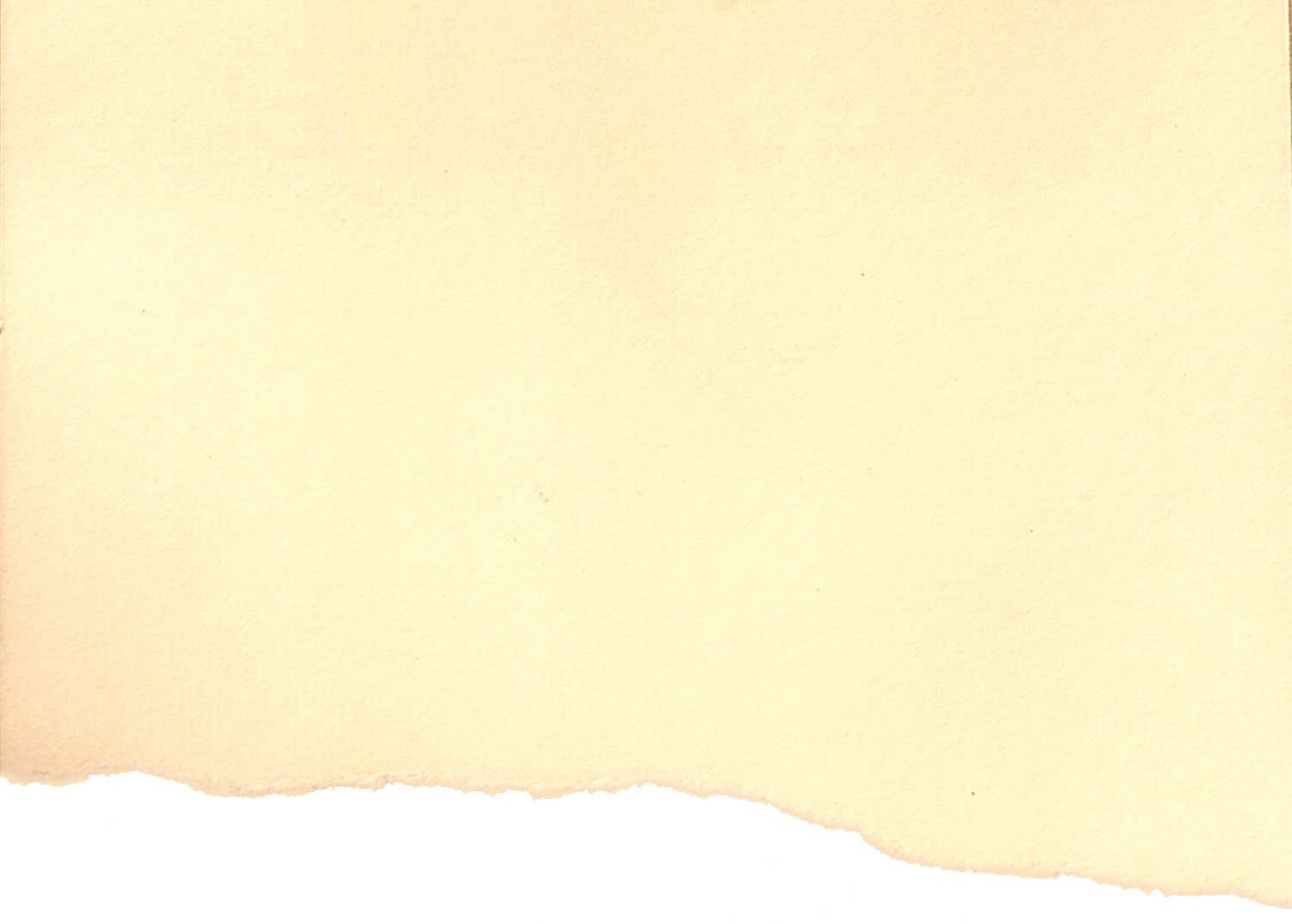 Gợi ý
Liệt kê các nội dung đã được học trong Chủ đề 6.
Phát triển các nội dung chính trong mỗi bài.
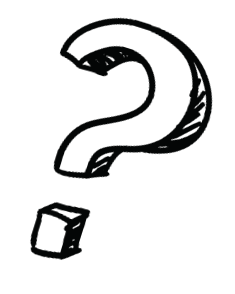 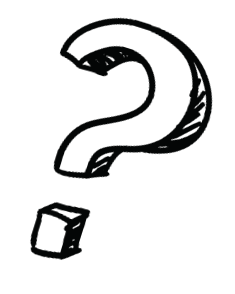 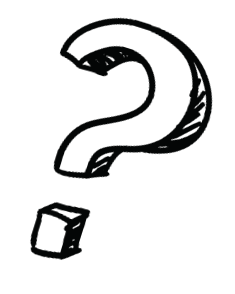 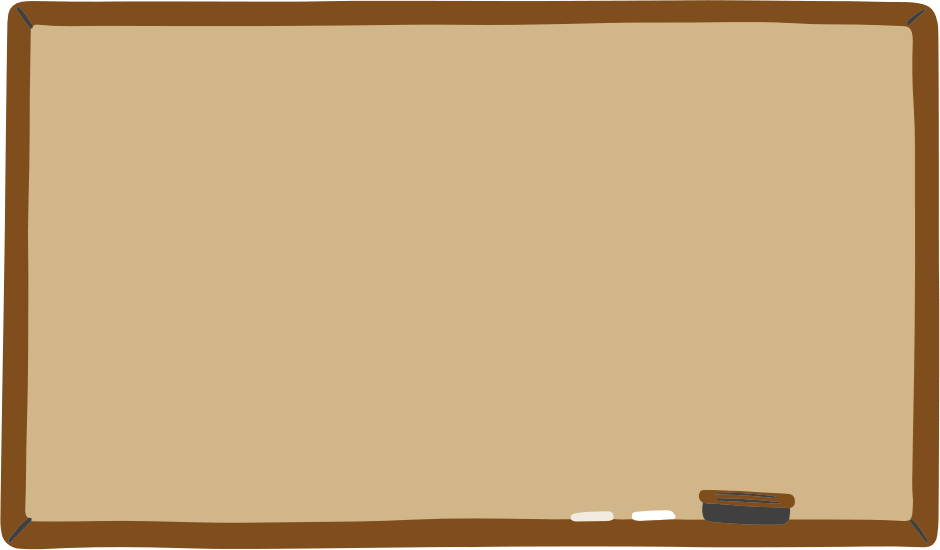 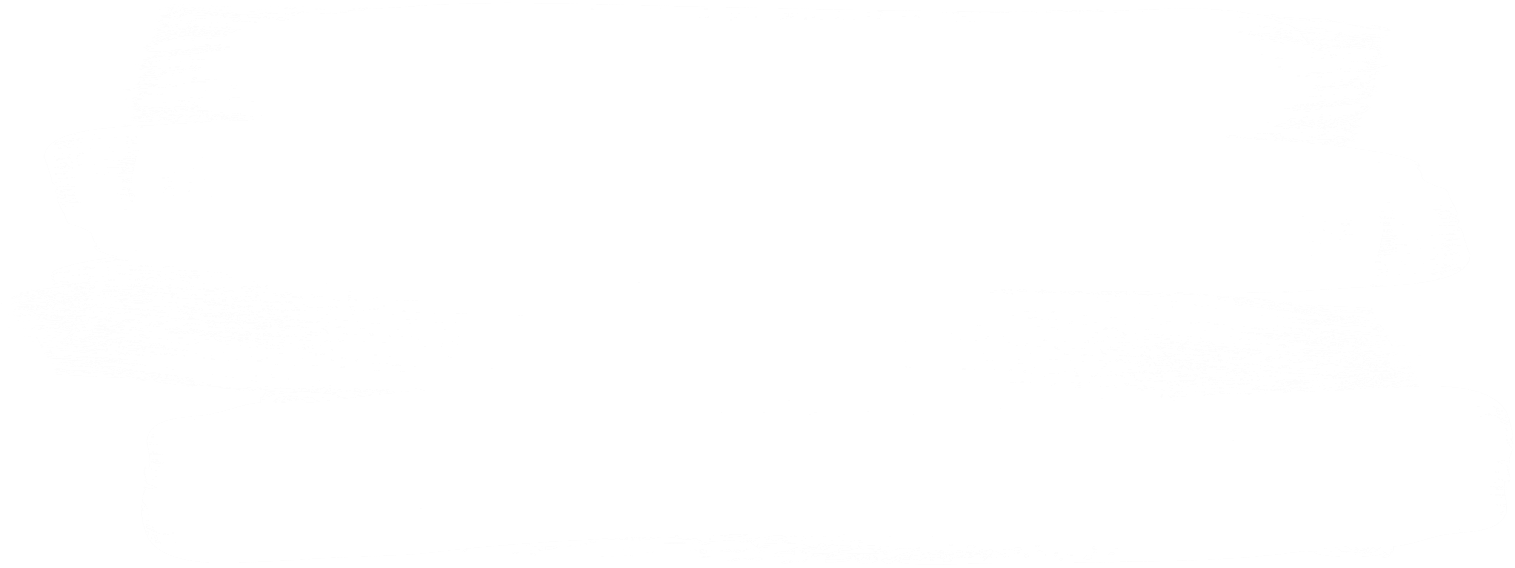 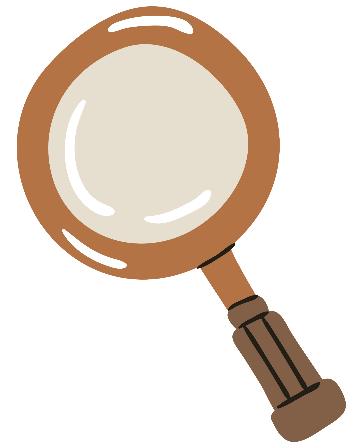 Nhiệm vụ 2:
Hành trình khám phá các nền văn minh cổ trên đất nước Việt Nam: văn minh Văn Lang – Âu Lạc,  văn minh Cham-Pa, Phù Nam
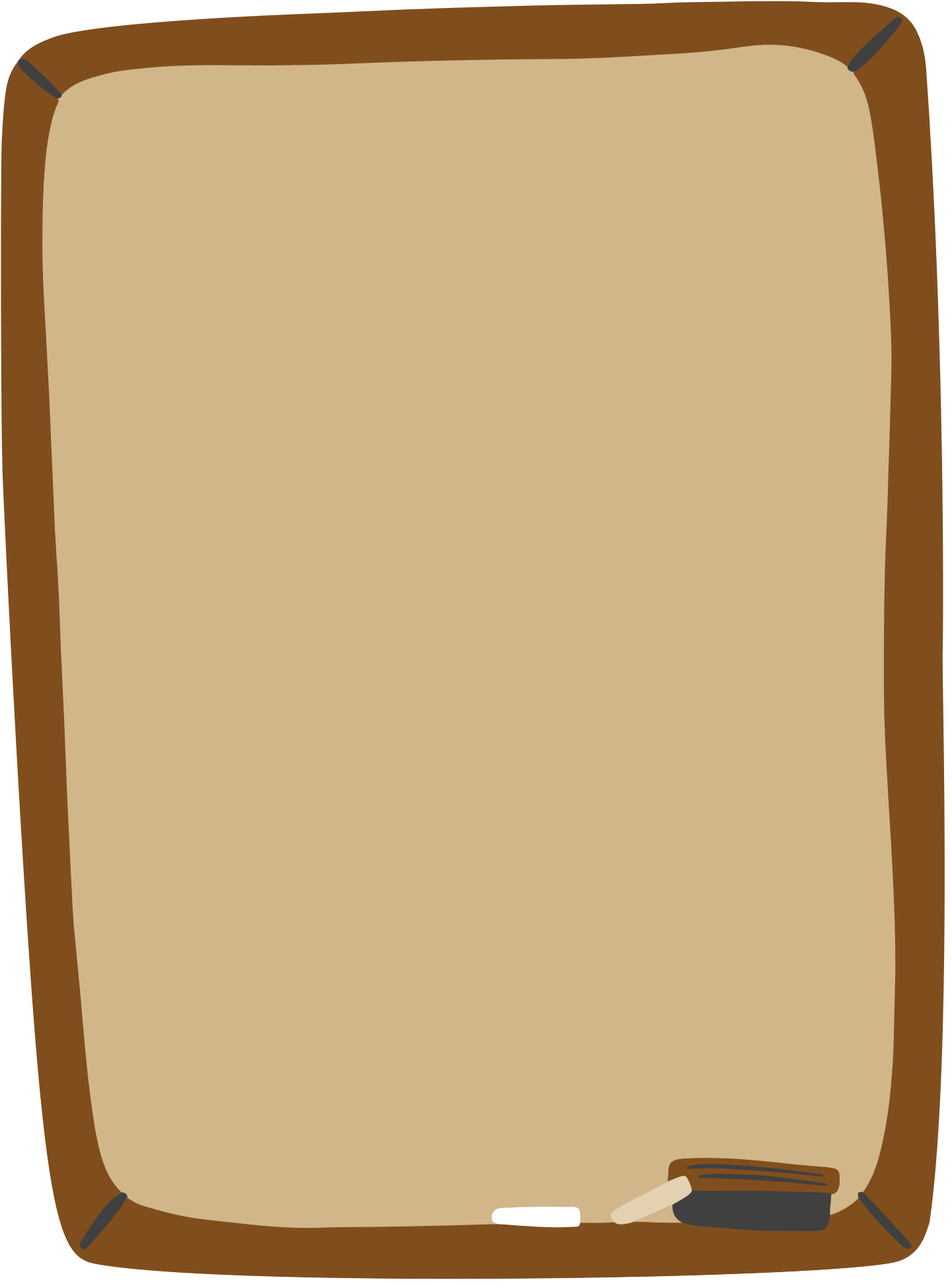 BÀI TẬP  1
Hoạt động nhóm

Mỗi bàn là 1  nhóm, trong thời gian 1 phút các nhóm hoàn thành bài tập sau:

Yêu cầu: Em hãy nối nội dung ở cột  

với nội dung ở cột               sao cho đúng.
Hành trình khám phá các nền văn minh cổ trên đất nước Việt Nam.
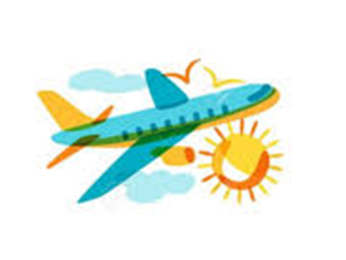 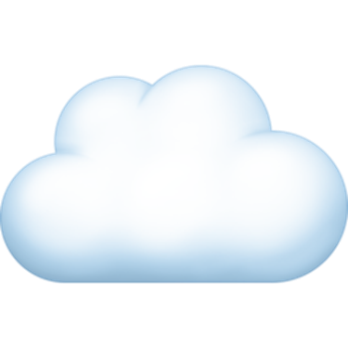 Ghi đáp án của nhóm em lên giấy nhớ và dán chúng lên bảng.
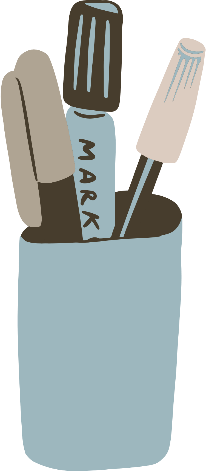 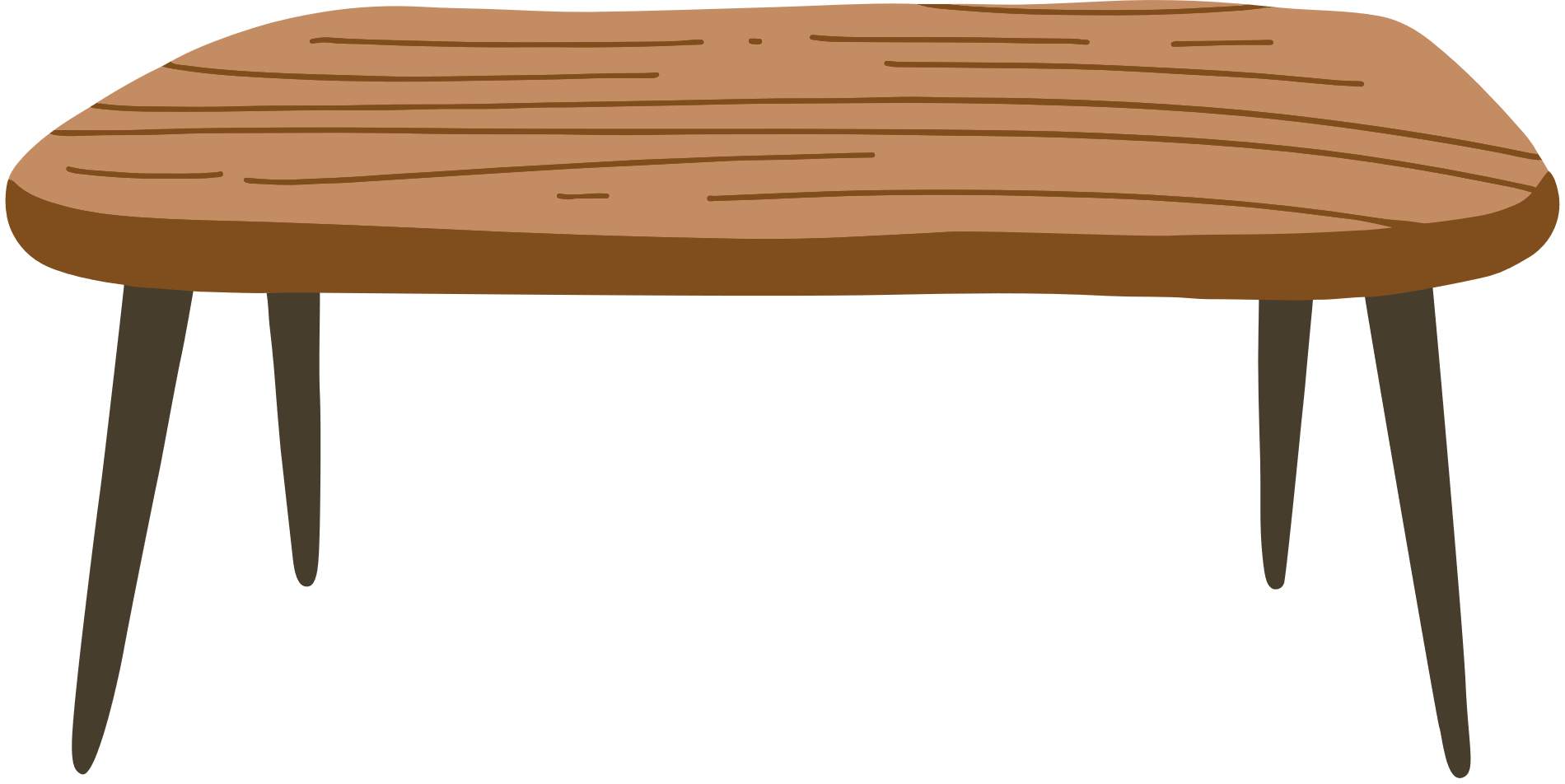 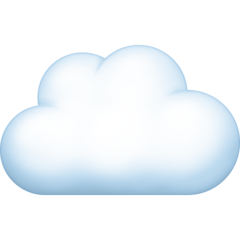 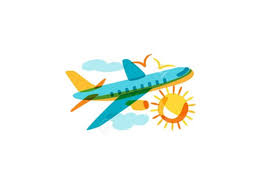 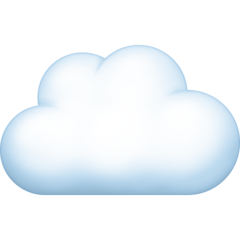 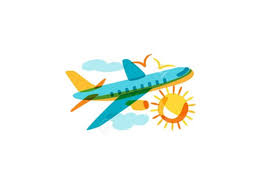 ĐÁP ÁN: 1F, 2M, 3A, 4B, 5C, 6K, 7D, 8E, 9G, 10H.
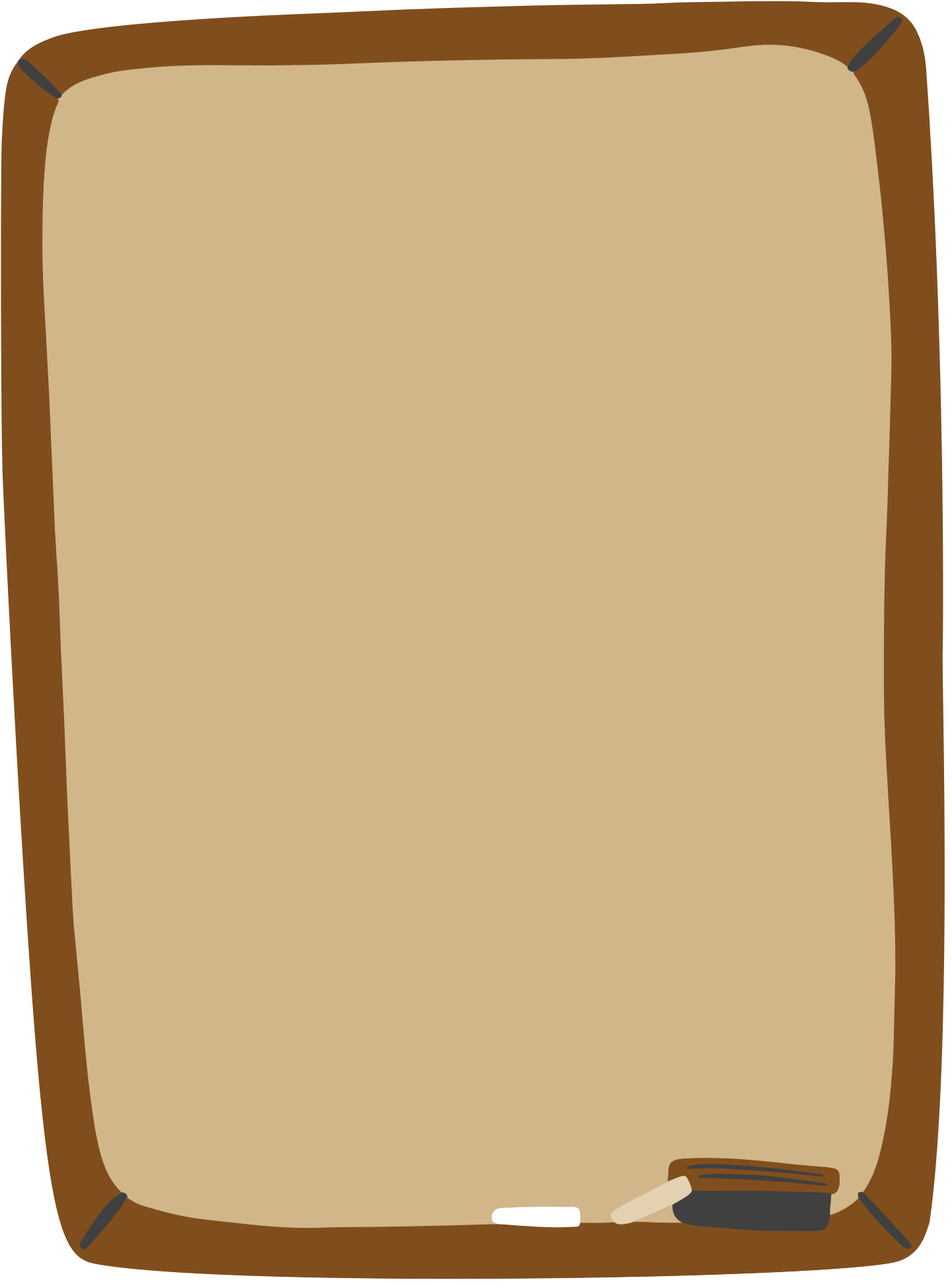 BÀI TẬP  2
Hoạt động nhóm
Hành trình khám phá các nền văn minh cổ trên đất nước Việt Nam.
Mời các em tham gia trò chơi «Cuộc đua kì thú»
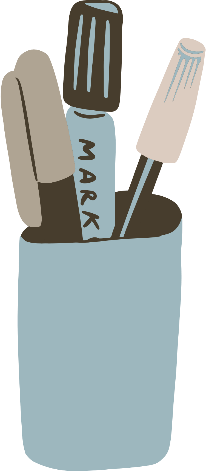 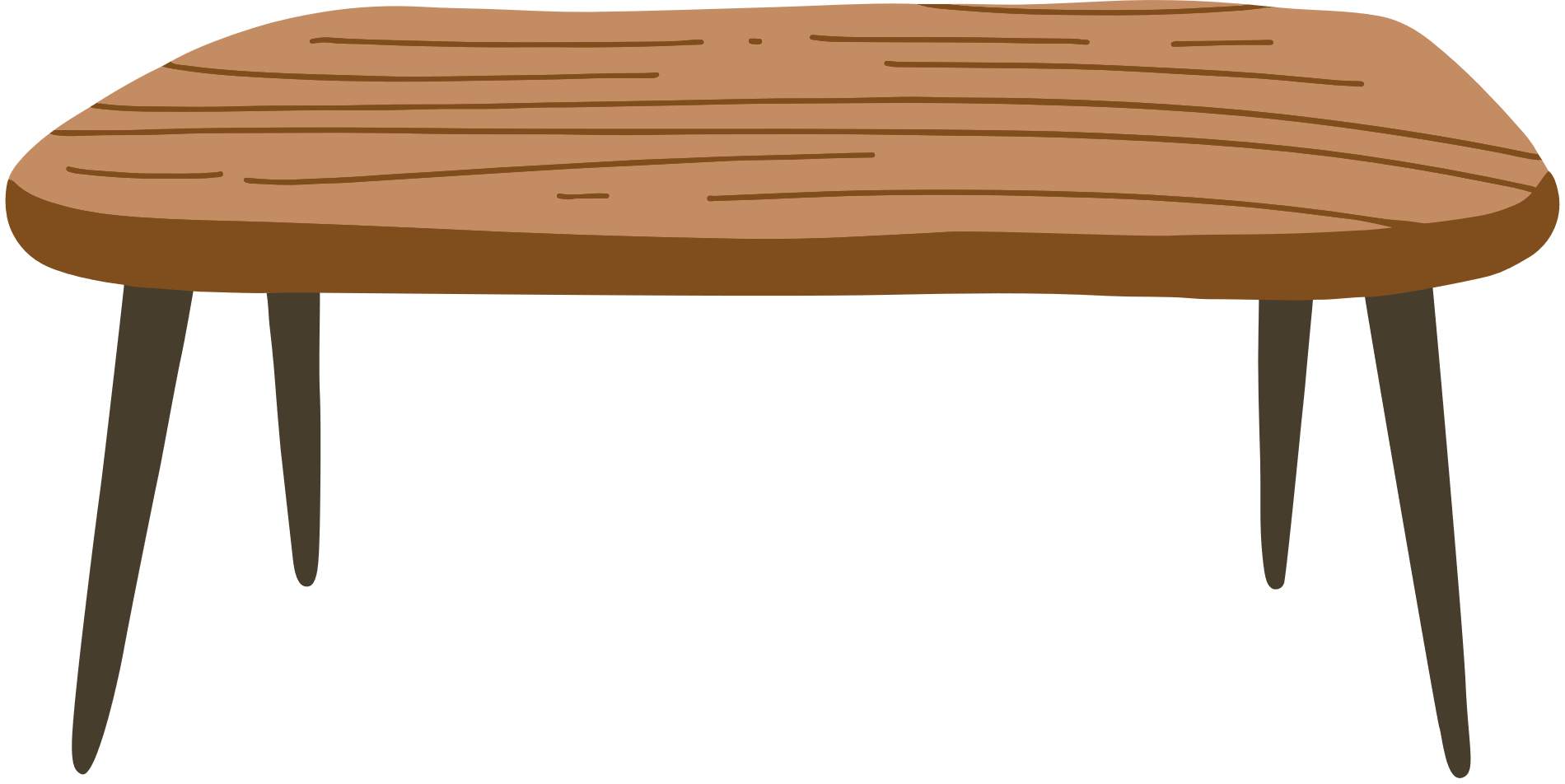 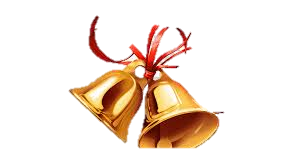 Chia lớp thành 2 đội chơi: Đội Tên lửa và đội Tàu vũ trụ
TRÒ CHƠI
CUỘC ĐUA KÌ THÚ
1
LUẬT CHƠI
Các đội lần lượt chinh phục thử thách với 10 câu hỏi chia đều cho 2 đội.
2
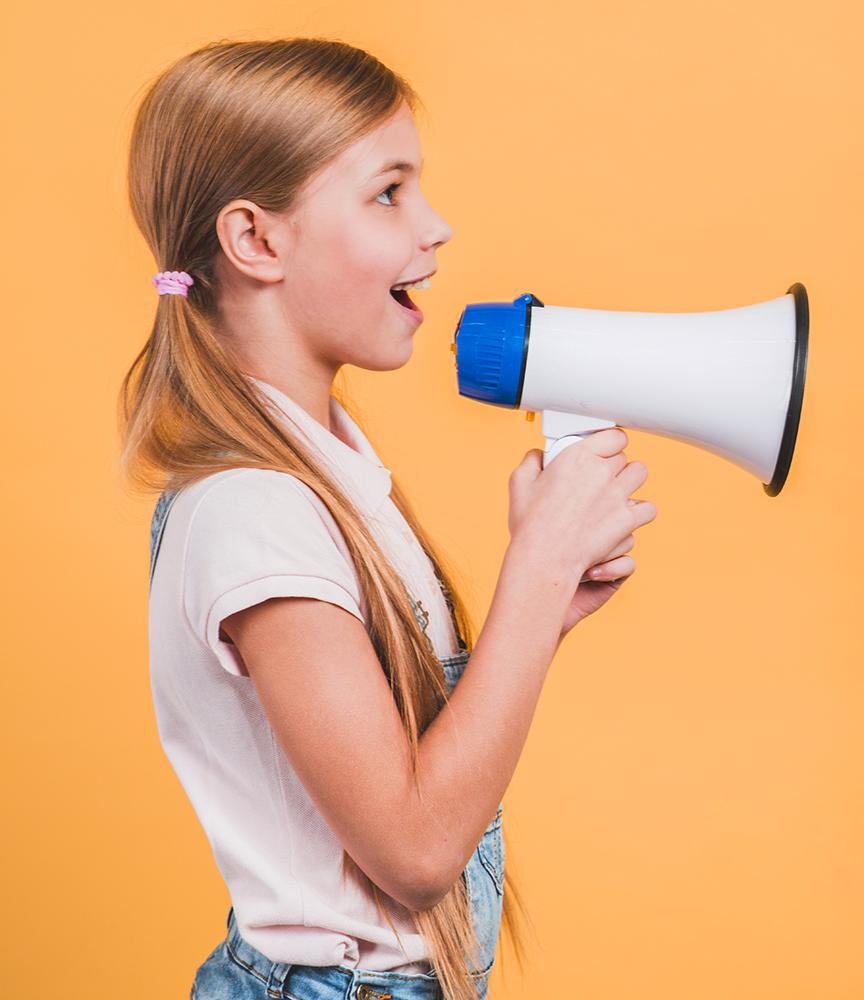 Đội trả lời đúng được đi trước, trả lời sai phải dừng lại. Đội nào đến được sao Hỏa trước sẽ là đội chiến thắng.
3
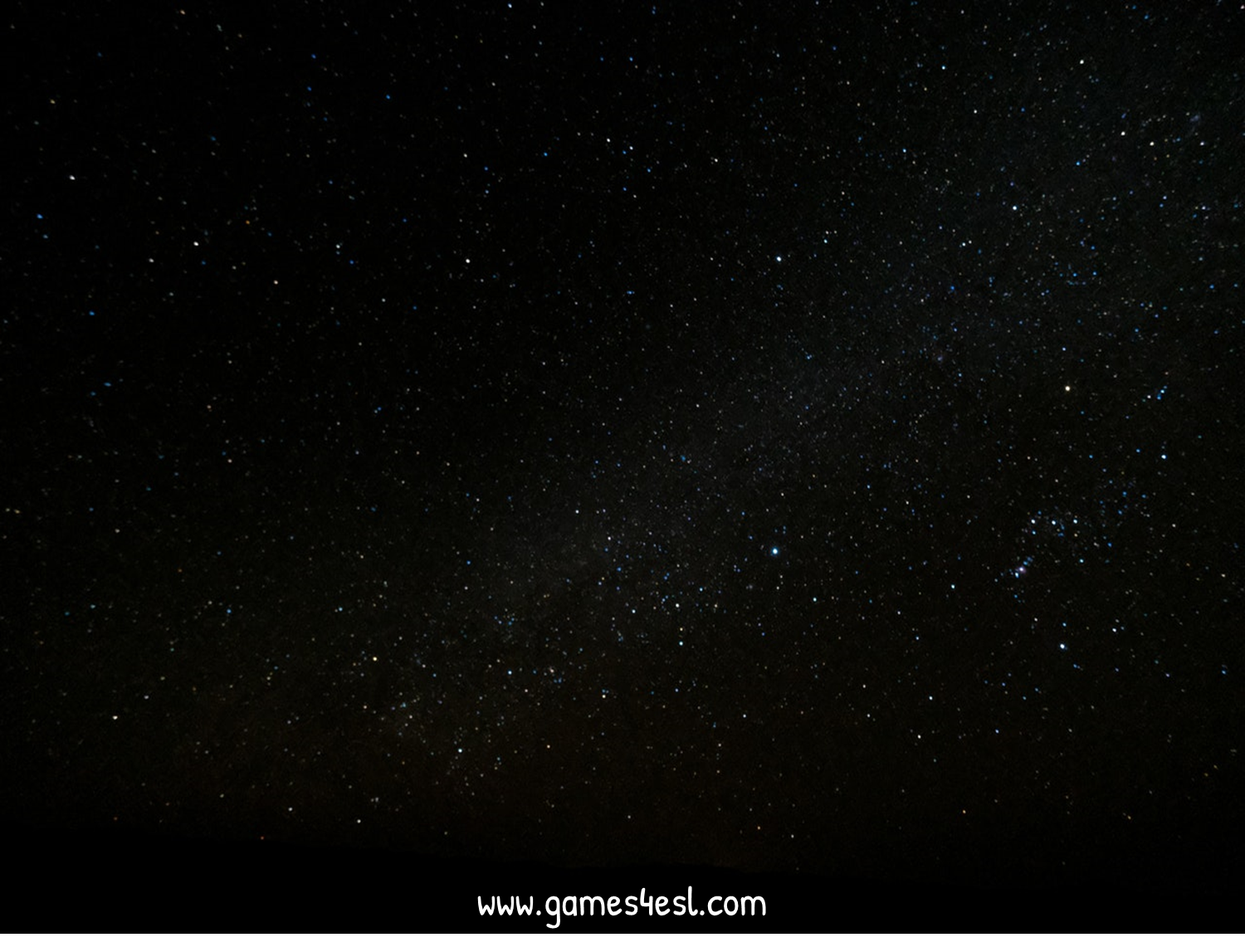 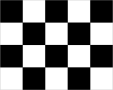 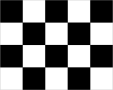 CUỘC ĐUA KÌ THÚ
HAI ĐỘI CHỌN:
TÀU VŨ TRỤ
TÊN LỬA
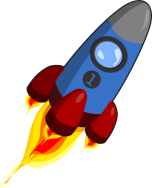 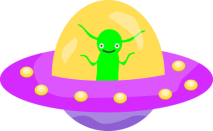 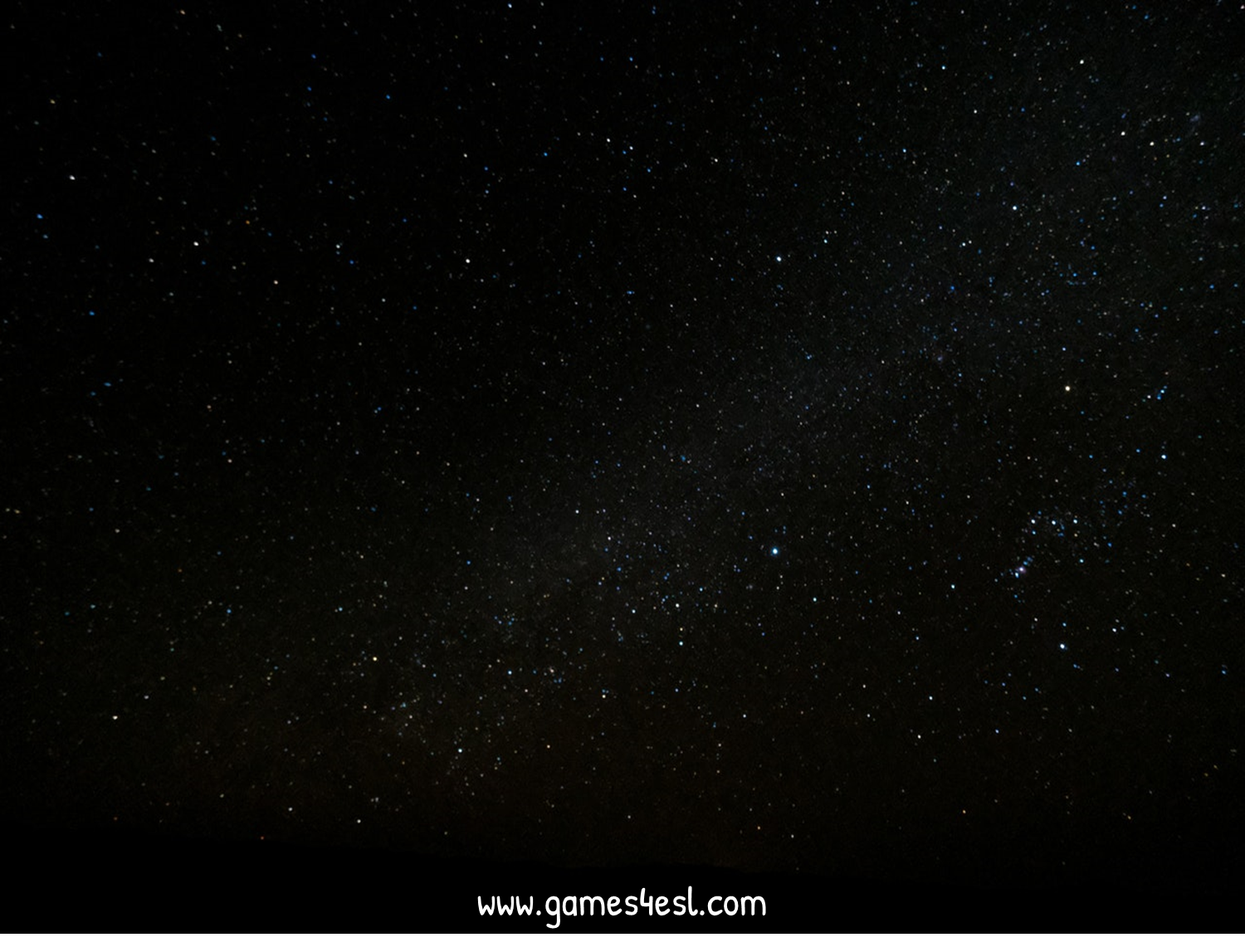 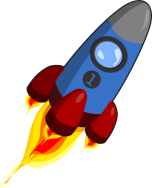 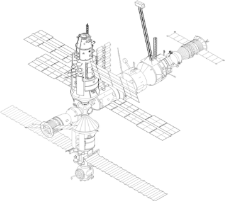 CUỘC ĐUA KÌ THÚ
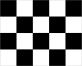 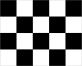 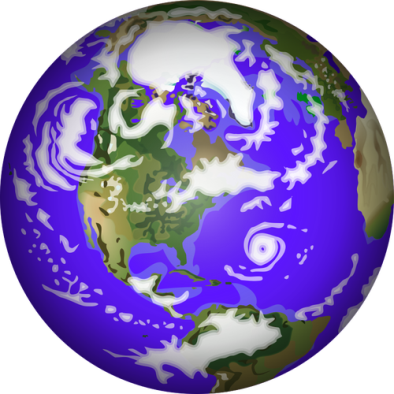 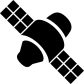 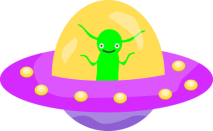 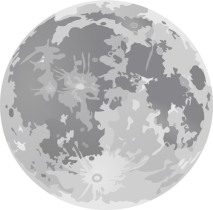 ROCKET SHIP WINS!
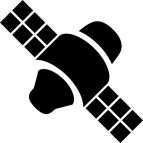 GO!
3
2
1
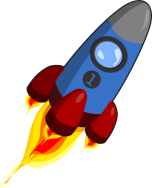 ALIEN SHIP 
WINS!
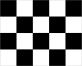 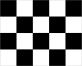 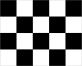 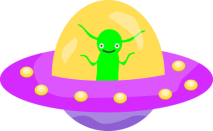 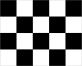 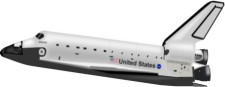 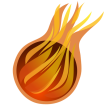 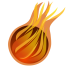 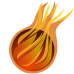 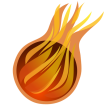 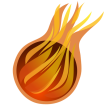 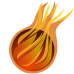 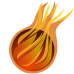 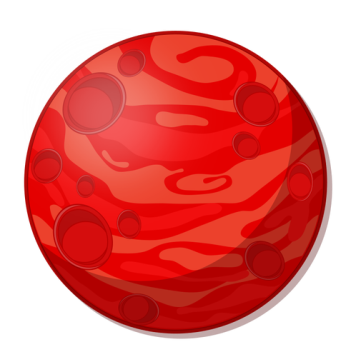 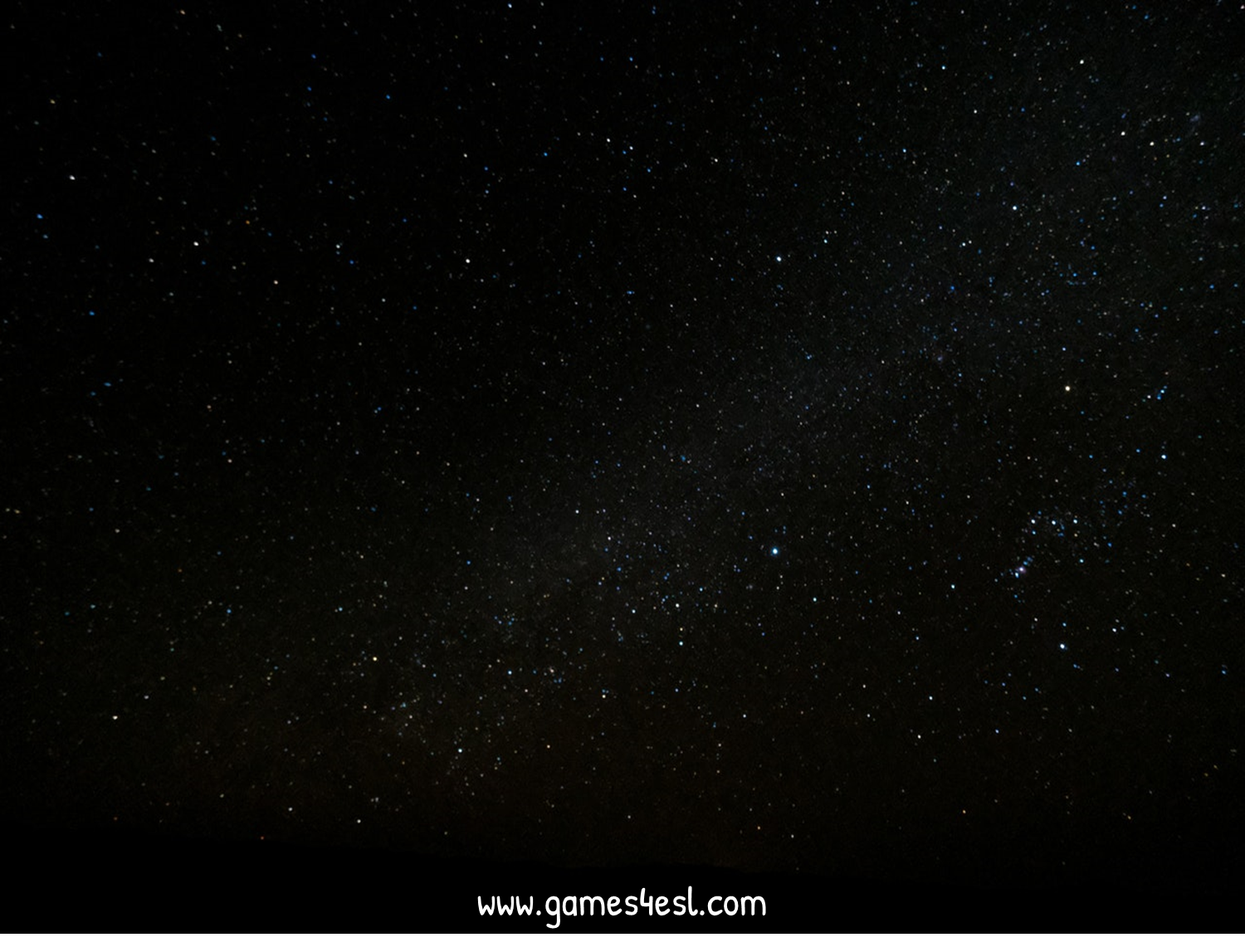 CUỘC ĐUA KÌ THÚ
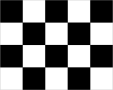 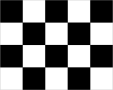 1
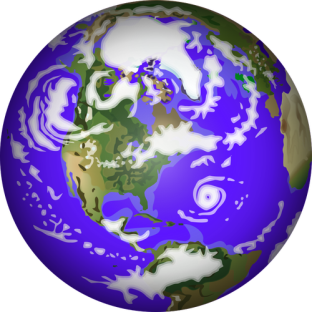 4
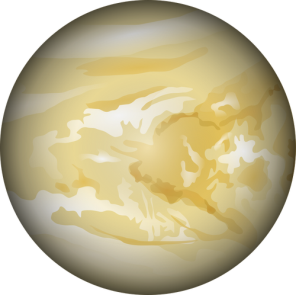 2
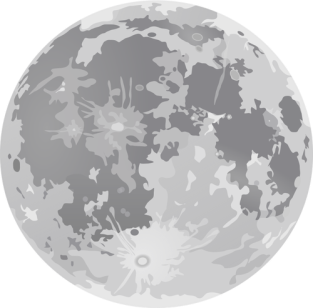 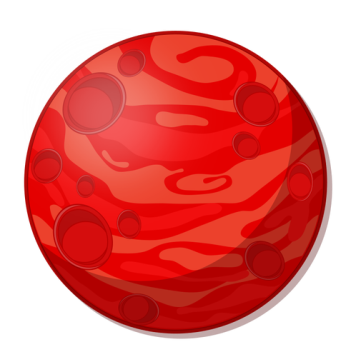 3
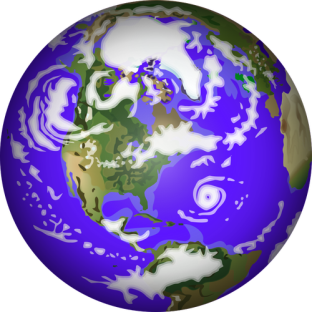 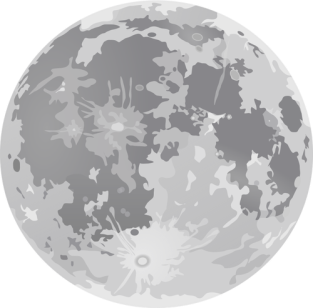 5
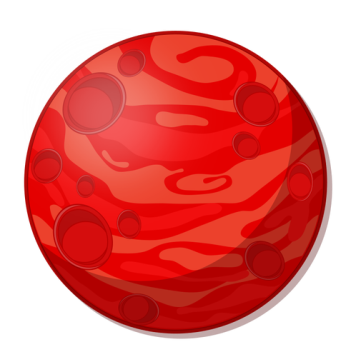 6
7
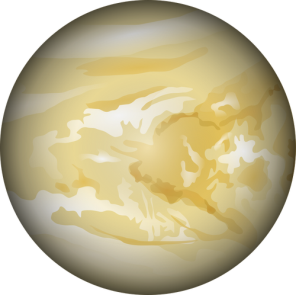 8
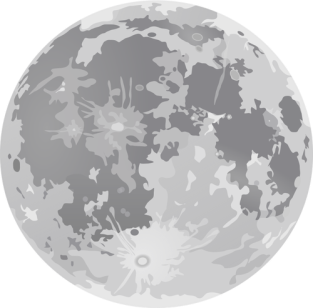 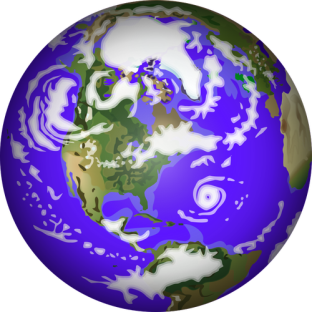 10
9
Câu 1. Văn minh Chăm - pa có đặc điểm nổi bật nào sau đây?
B. Kết hợp giữa văn hoá Ấn Độ với văn hoá Trung Hoa.
A. Kết hợp giữa văn hoá bản địa với văn hoá Ấn Độ..
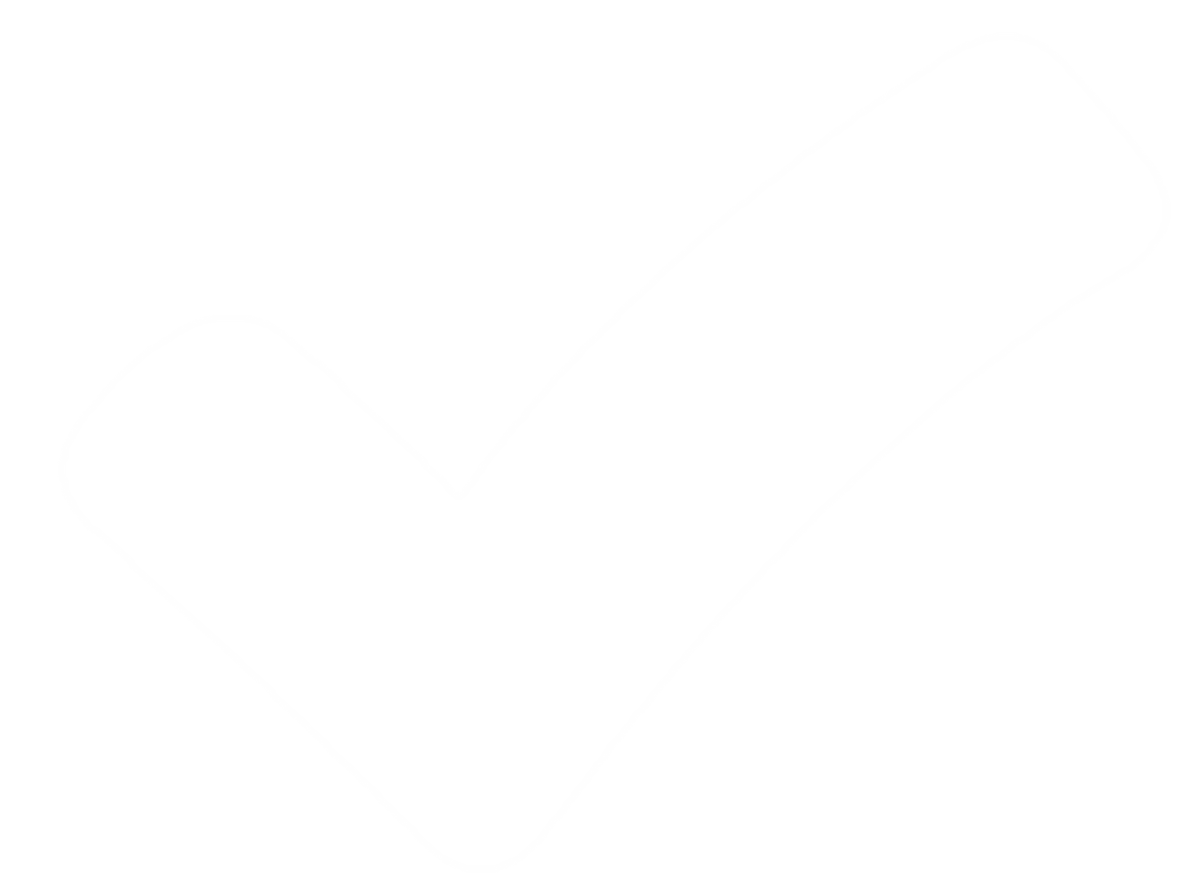 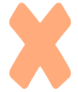 Kết hợp giữa văn hoá Ấn Độ với văn hoá Đại Việt.
D. Kết hợp giữa văn hoá Ấn Độ với văn hoá Phù Nam.
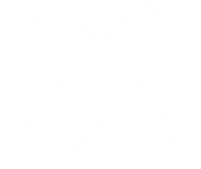 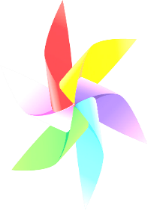 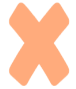 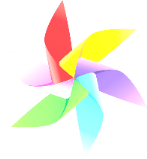 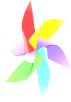 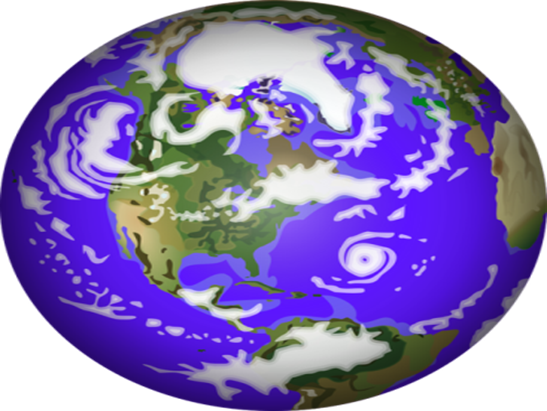 Câu 2. Loại hình tôn giáo nào xuất hiện trong đời sống tâm linh của cư dân Phù Nam?
B. Hin-đu giáo và Phật giáo.
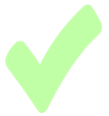 A. Hồi giáo.
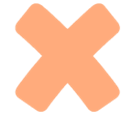 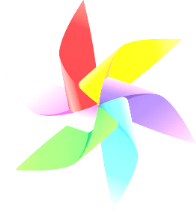 D. Nho giáo.
C. Công giáo.
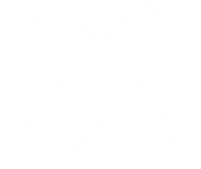 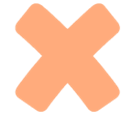 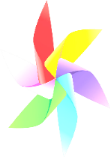 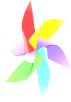 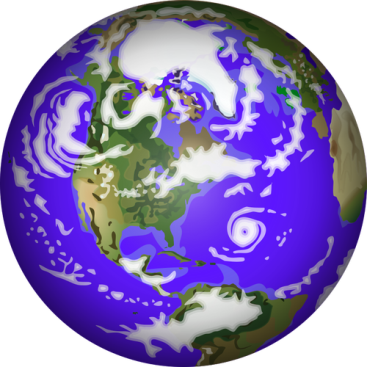 Câu 3. Tổ chức nhà nước thời Văn Lang – Âu Lạc theo thứ tự từ trung ương đến địa phương là
A. Vua – Lạc hầu, Lạc tướng – Lạc dân.
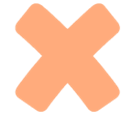 B. Vua – Vương công, quý tộc – Bồ chính.
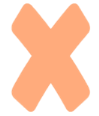 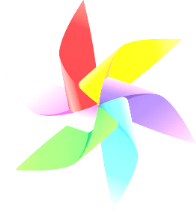 C. Vua – Lạc hầu, Lạc tướng – Tù trưởng.
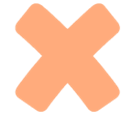 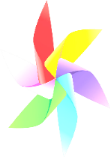 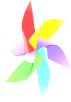 D. Vua – Lạc hầu, Lạc tướng – Bồ chính.
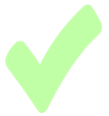 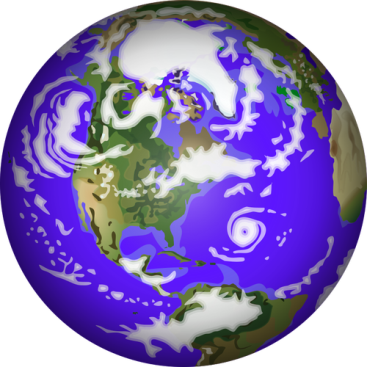 Câu 4. Nội dung nào sau đây là biểu hiện cho sự phát triển kinh tế của cư dân Văn Lang – Âu Lạc?
A. Có cảng thị Óc Eo là trung tâm buôn bán với nhiều quốc gia.
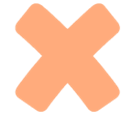 B. Có nhiều cảng thị nổi tiếng như: Đại Chiêm, Thị Nại...
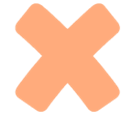 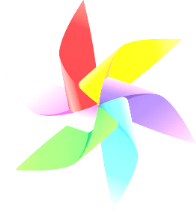 C. Mở rộng ảnh hưởng ra nhiều quốc gia ở khu vực Đông Nam Á.
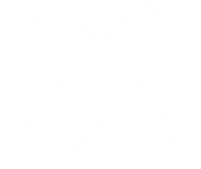 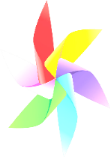 D. Kĩ thuật luyện kim (đồ đồng) phát triển đến trình độ cao.
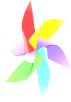 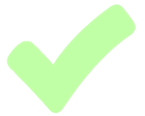 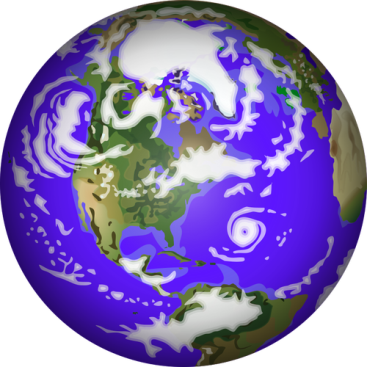 Câu 5. Chữ Chăm cổ được sáng tạo trên cơ sở của  chữ viết nào?
B. Chữ La-tinh.
A. Chữ Hán.
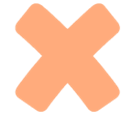 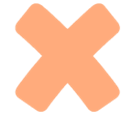 C. Chữ Phạn.
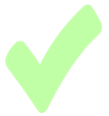 D. Chữ Nôm.
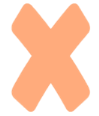 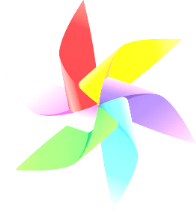 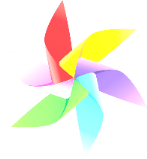 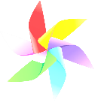 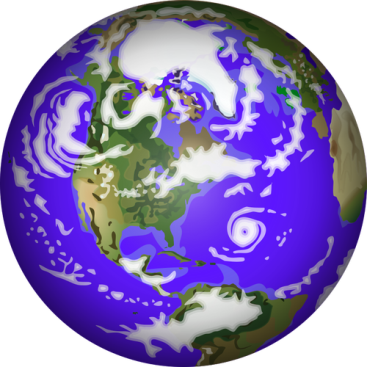 Câu 6. Văn minh Phù Nam được hình thành và phát triền chủ yếu ở khu vực nào của Việt Nam ngày nay?
A. Bắc Bộ.
B. Nam Bộ.
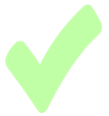 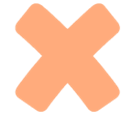 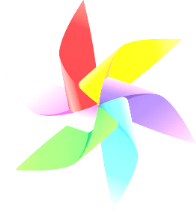 D. Tây Nguyên
C. Trung Bộ.
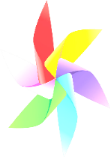 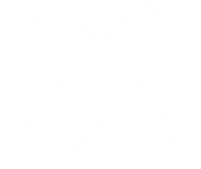 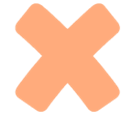 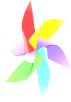 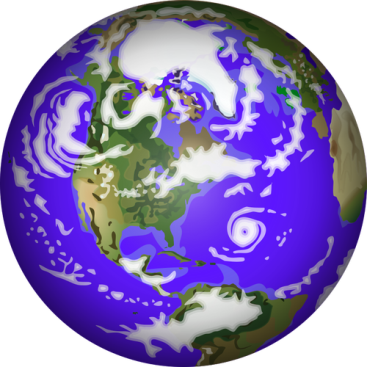 Câu 7. Loại hình cư trú phổ biến của cư dân Văn Lang-Âu Lạc, Cham-pa, Phù Nam là
A. Nhà sàn.
B. Nhà tầng
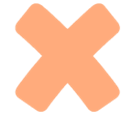 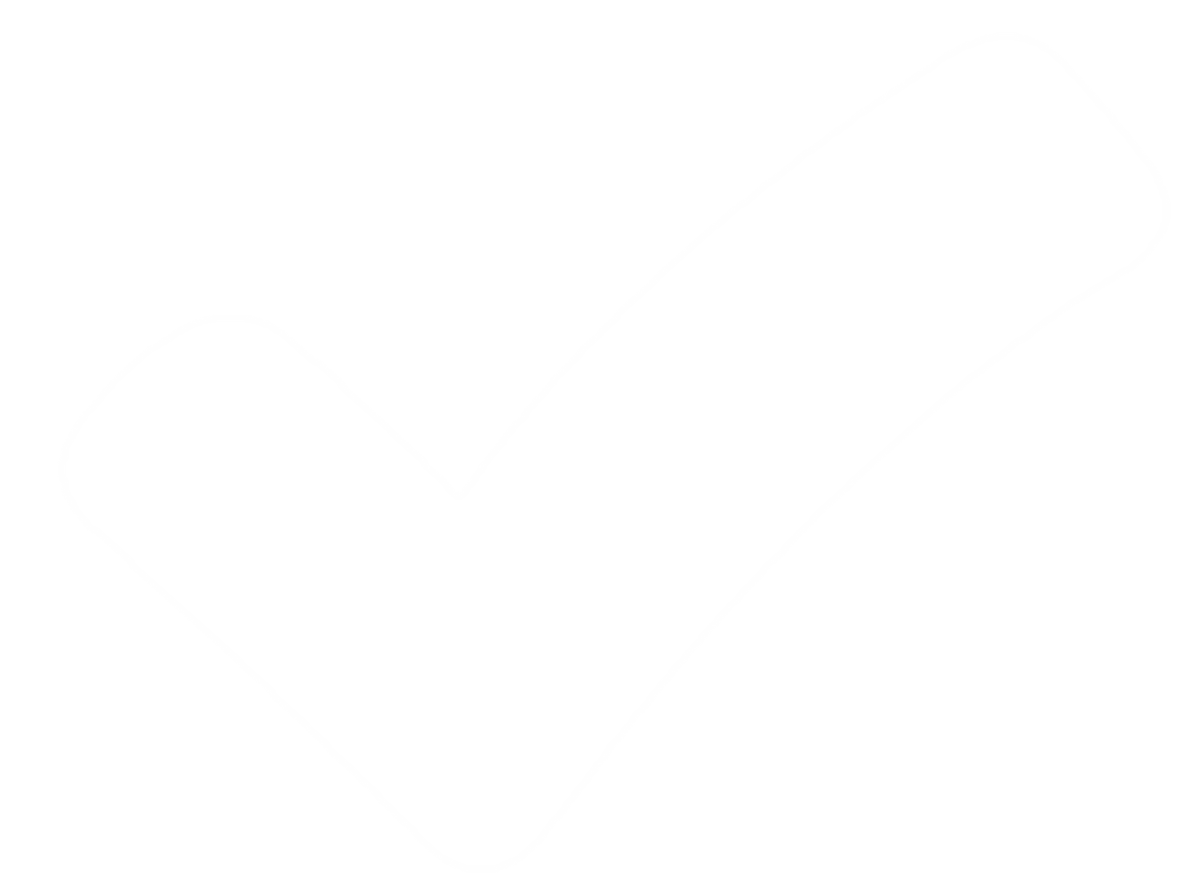 C. Nhà nổi.
D. Nhà trệt.
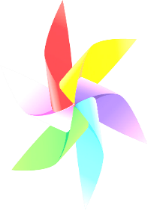 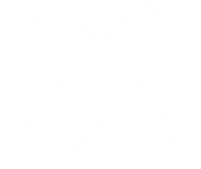 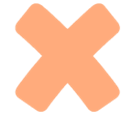 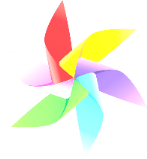 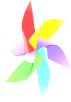 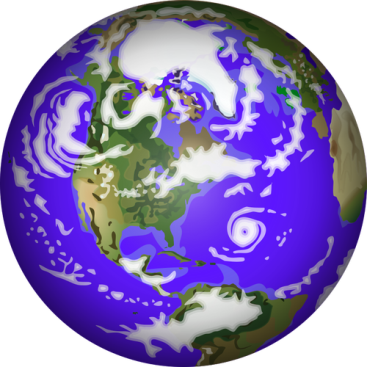 Câu 8. Nội dung nào dưới đây không phản ánh đúng đời sống vật chất của cư dân Việt cổ?
B. Nhà ở phổ biến là kiểu nhà sàn từ gỗ, tre, nứa.
A. Nguồn lương thực chủ yếu là gạo nếp, gạo tẻ.
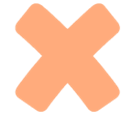 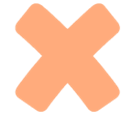 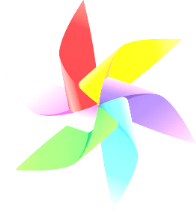 C. Phương tiện đi lại chủ yếu trên sông nước là thuyền, bè.
D. Lễ hội thường được tổ chức vào mùa xuân.
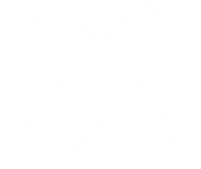 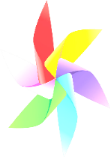 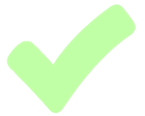 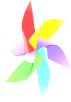 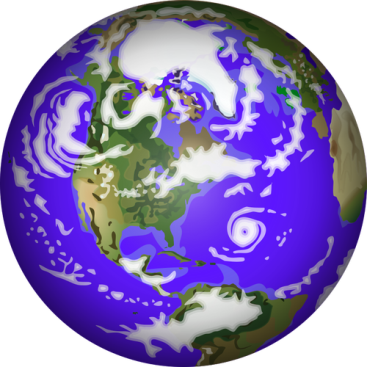 Câu 9. Nhận xét nào dưới đây là đúng về vai trò của các nền văn minh cổ trên lãnh thổ Việt Nam?
A. Tạo nên sự tách biệt, đối lập trong truyền thống văn hóa Việt.
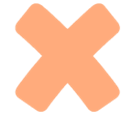 B. Tạo nên sự đa dạng, đặc trưng của truyền thống văn hóa Việt.
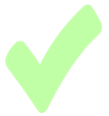 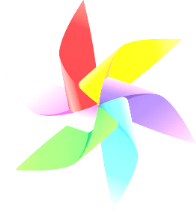 C. Tạo điều kiện để giao lưu hòa tan với các nền văn hóa khu vực.
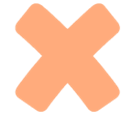 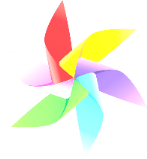 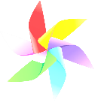 D. Tạo cơ sở cho sự ra đời của một nền văn hóa mới.
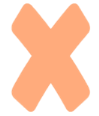 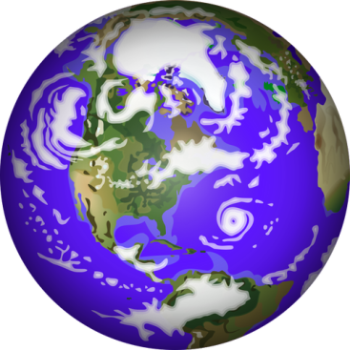 Câu 10. Điểm giống nhau về cơ sở hình thành của các nền văn minh cổ trên lãnh thổ Việt Nam là
A. xuất phát từ nhu cầu bảo vệ cuộc sống cộng đồng..
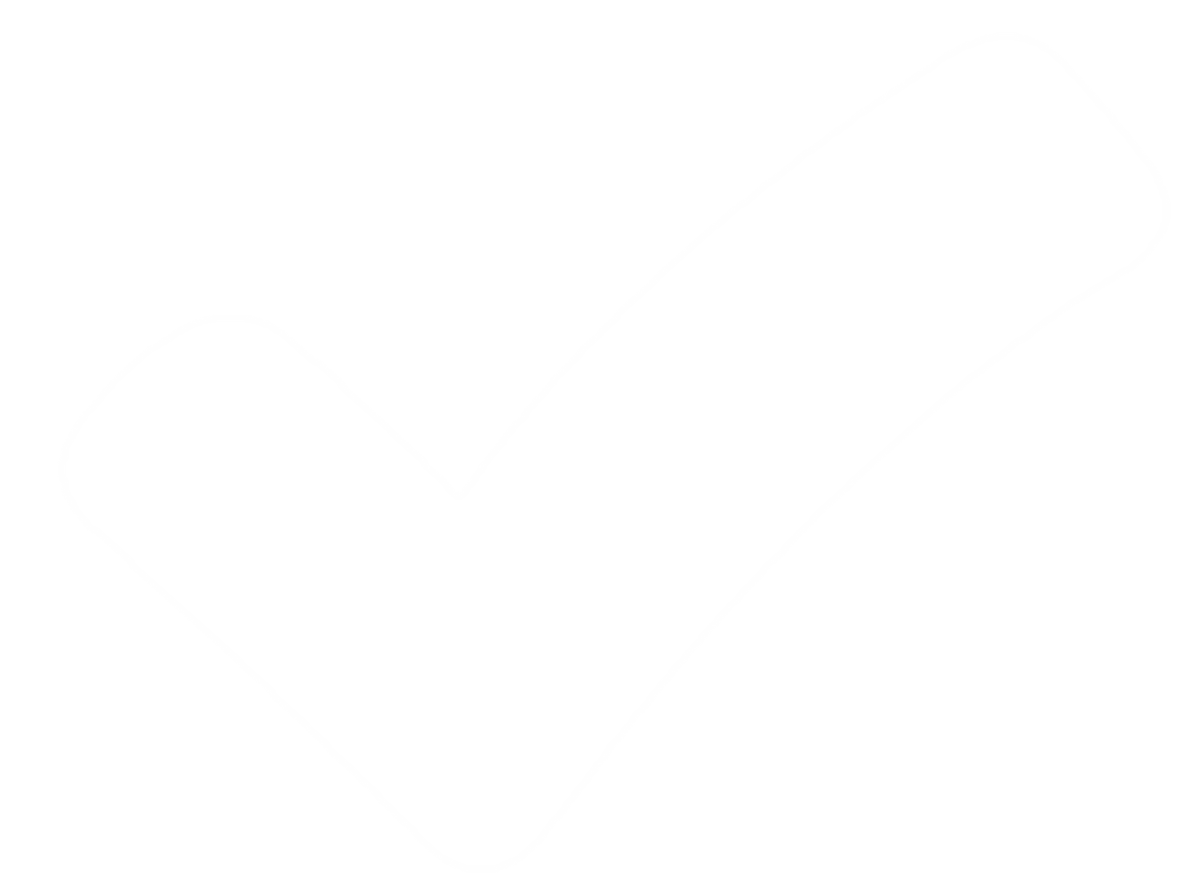 B. đều chịu ảnh hưởng từ nền văn minh Ấn Độ.
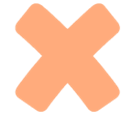 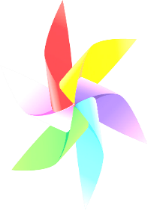 C. đều hình thành ở những vùng đất đai khô cằn.
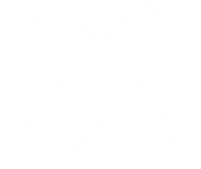 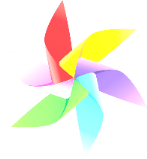 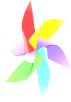 D. đều chịu ảnh hưởng bởi văn minh Trung Hoa.
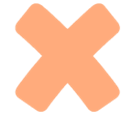 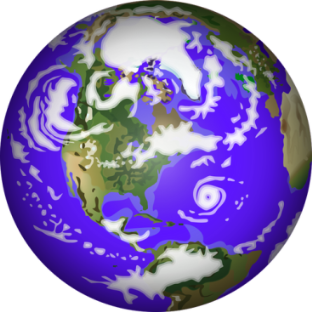 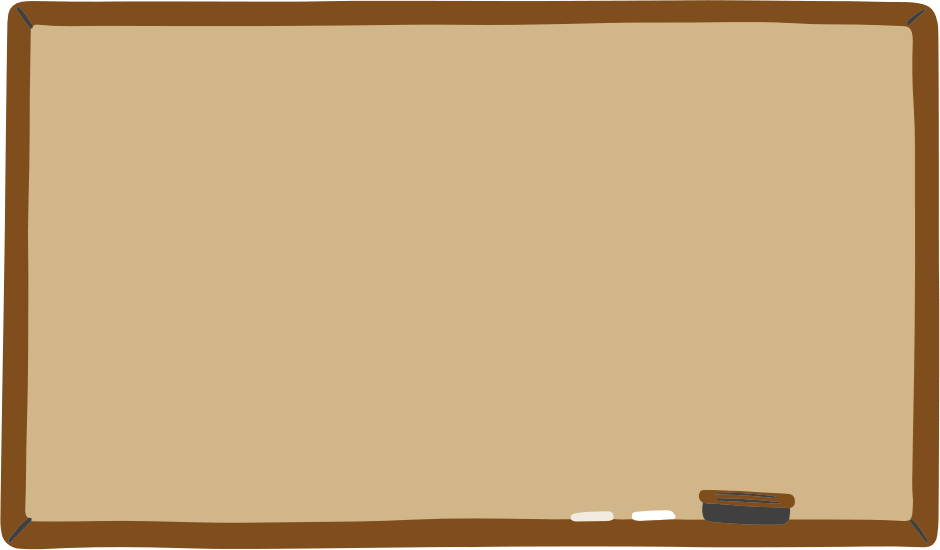 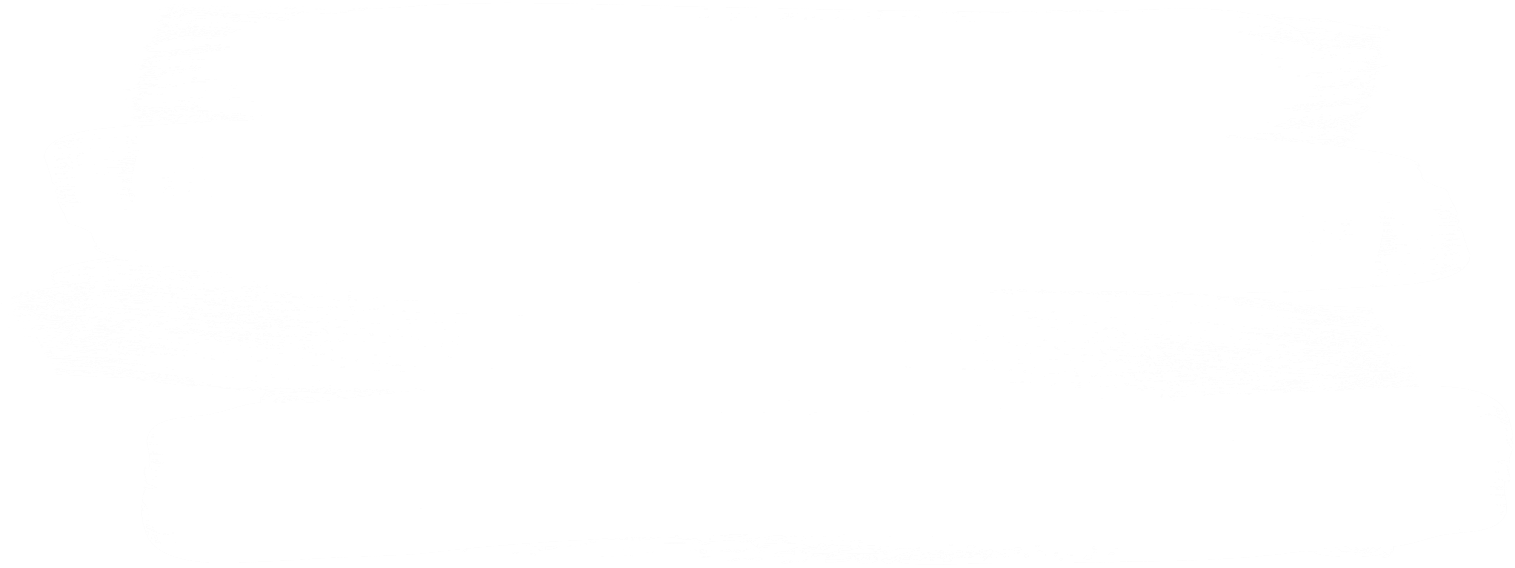 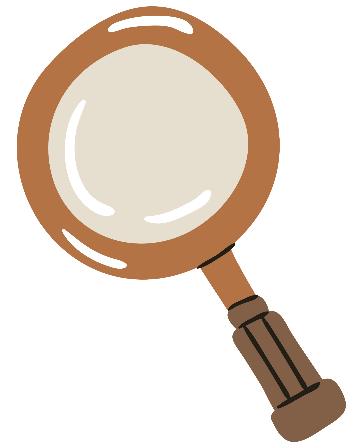 Nhiệm vụ 3
Giới thiệu về một thành tựu tiêu biểu của văn minh Văn Lang-Âu Lạc, Cham-Pa, Phù Nam mà nhóm em thích.
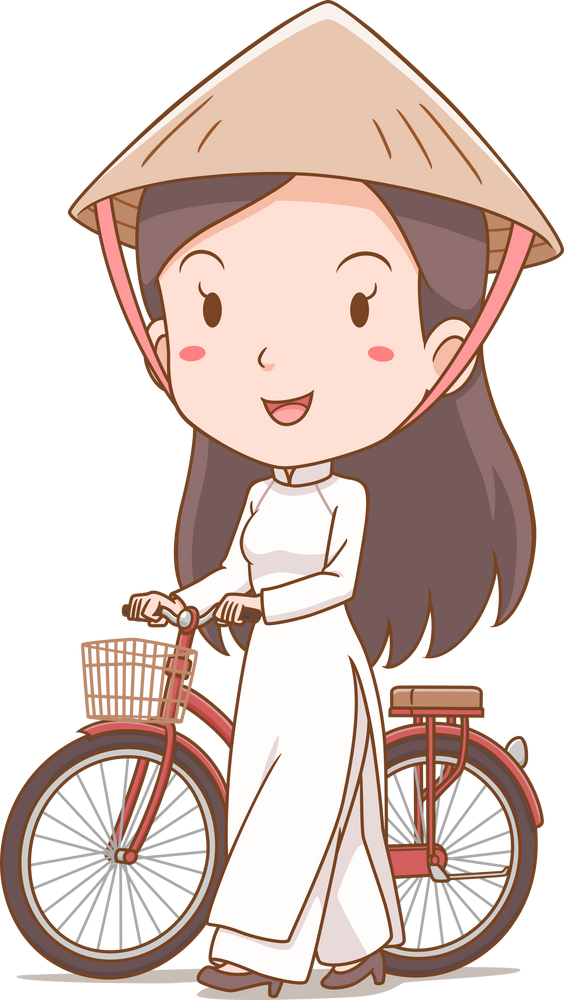 THUYẾT TRÌNH
01
02
NHÓM 1
NHÓM 2
03
04
NHÓM 3
NHÓM 4
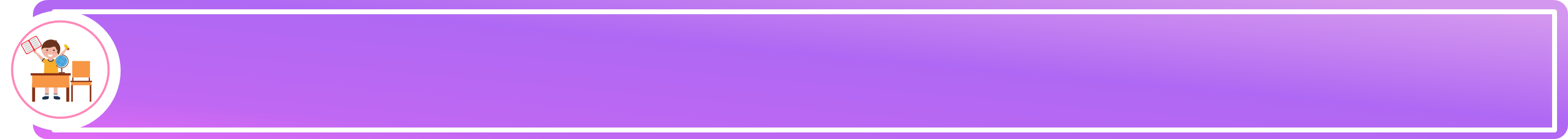 Bài tập về nhà
1. Vẽ sơ đồ tư duy về văn minh Đại Việt?
2. Đóng vai hướng dẫn viên du lịch giới thiệu về một thành tựu của nền văn minh Đại Việt mà em thích?
3. Hãy kể tên những thành tựu của văn minh Đại Việt còn lưu giữ, tồn tại đến ngày nay mà em biết. Hãy nêu giá trị của các thành tựu đó?
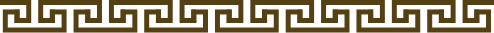 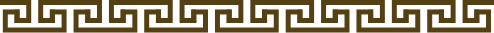 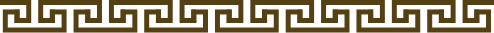 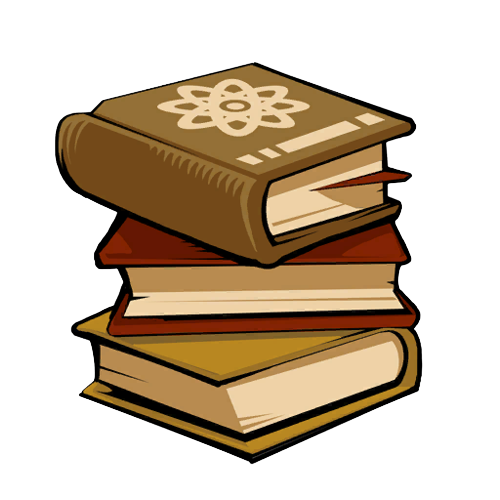 CẢM ƠN CÁC EM ĐÃ LẮNG NGHE!
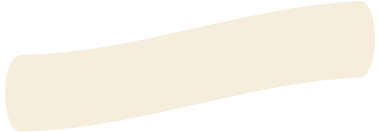 HẸN GẶP LẠI!
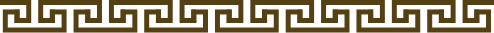 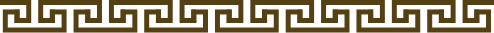 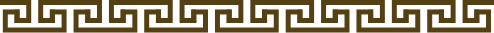